español, con Quique
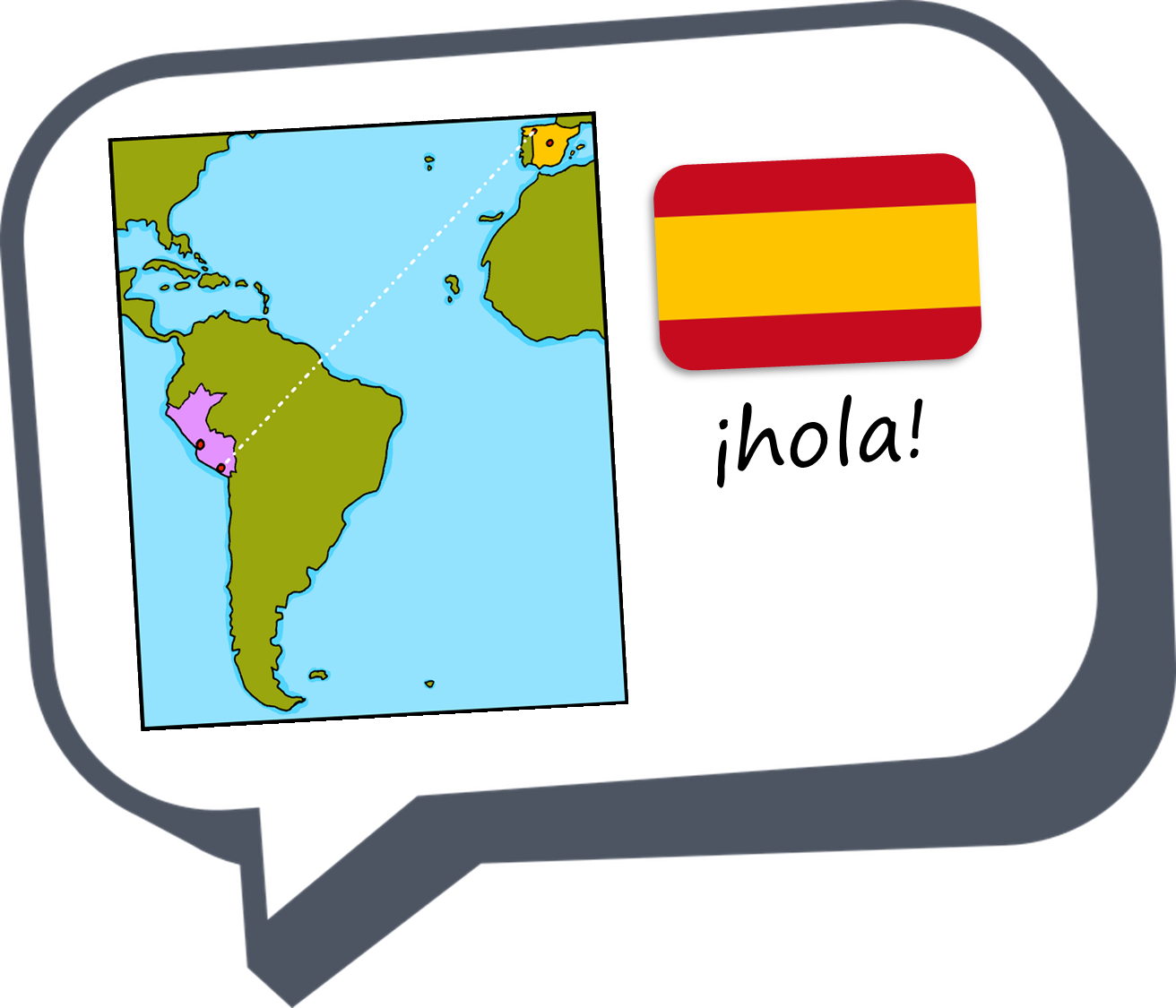 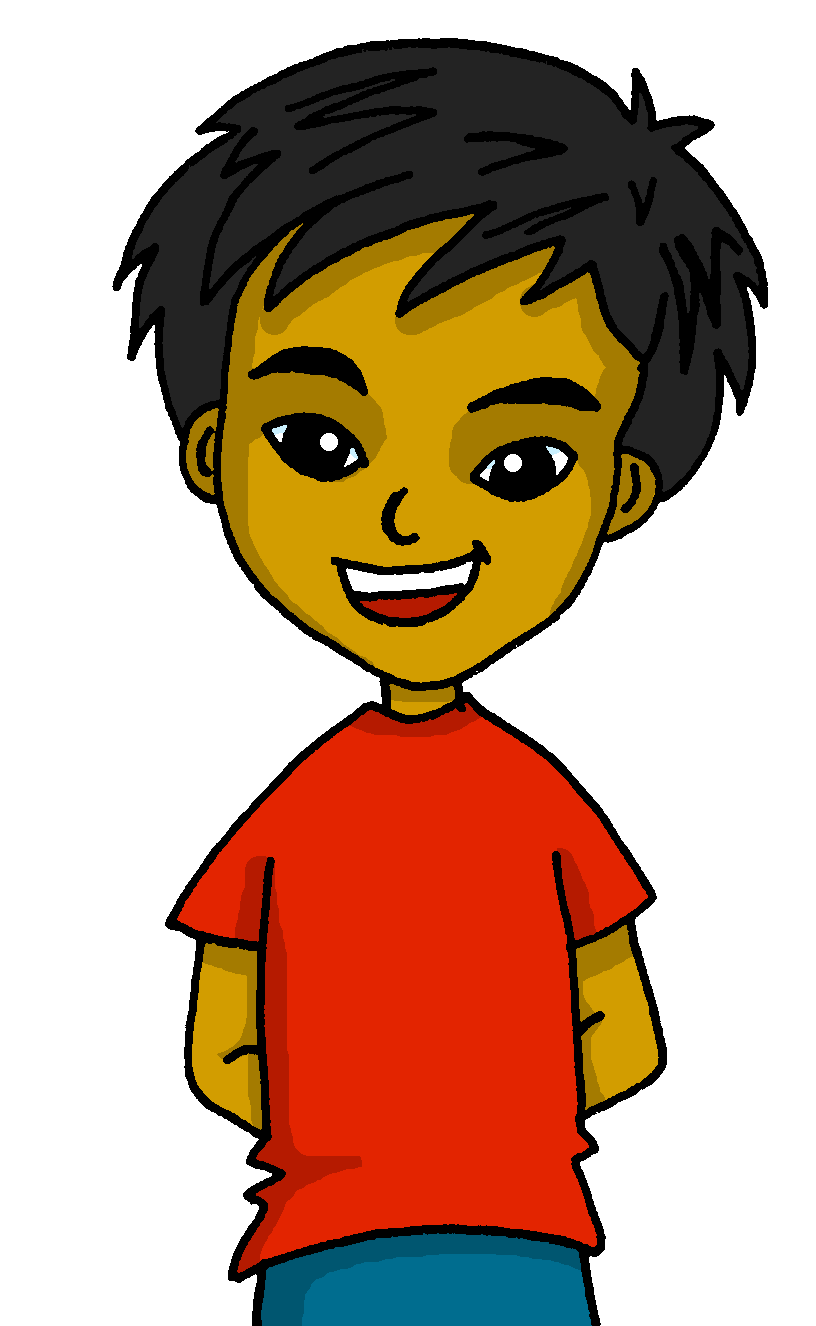 Saying what I and others have
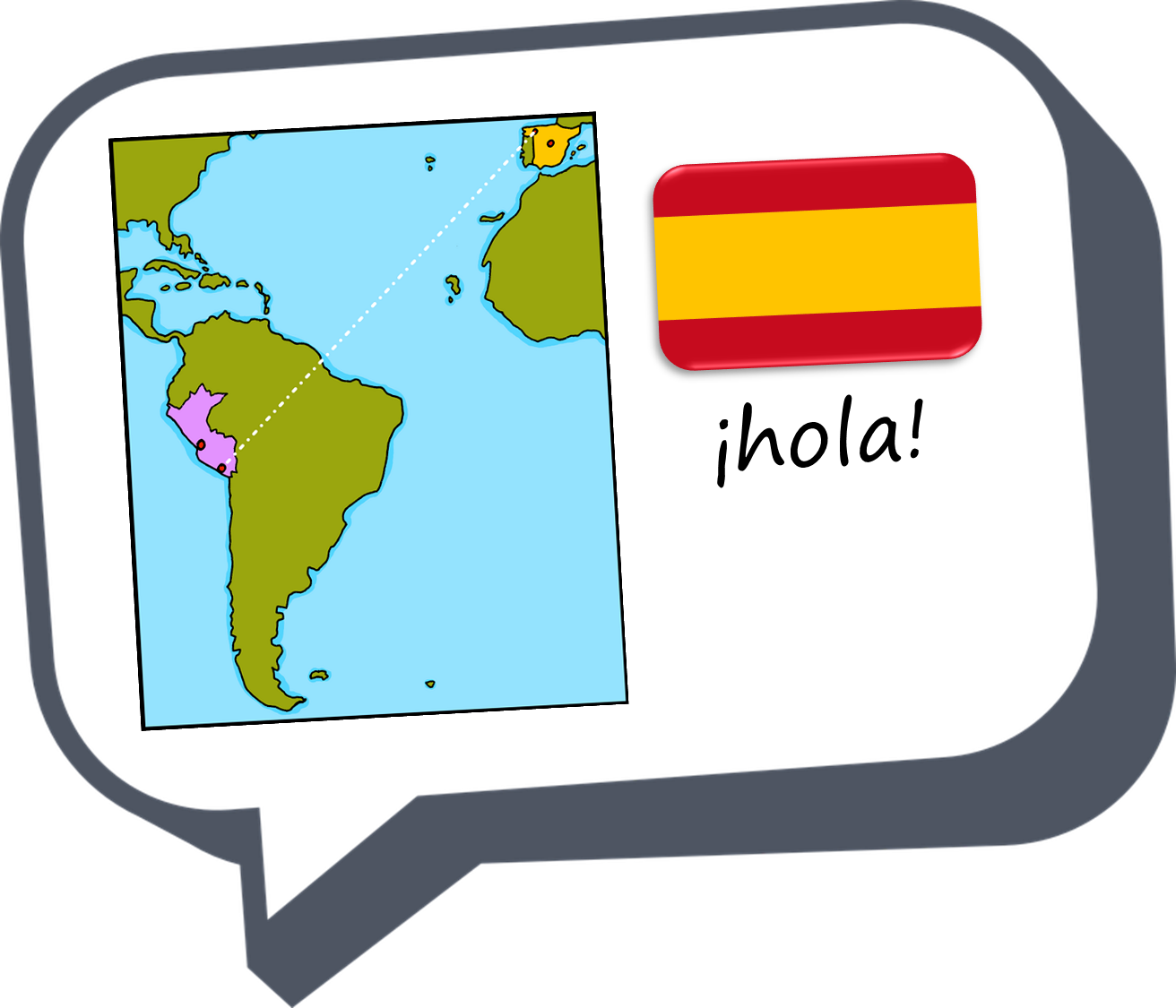 descripciones
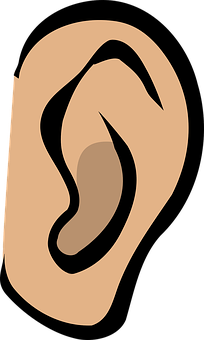 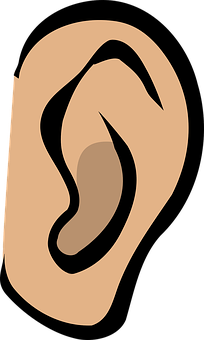 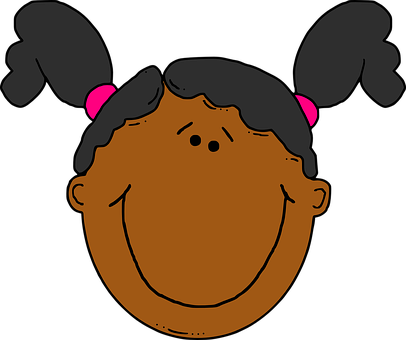 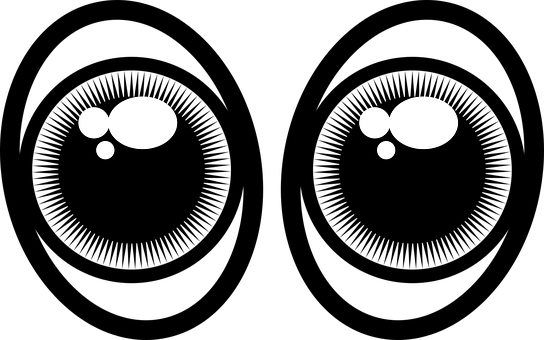 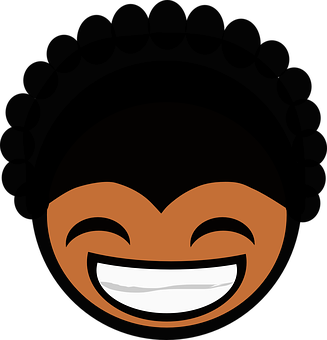 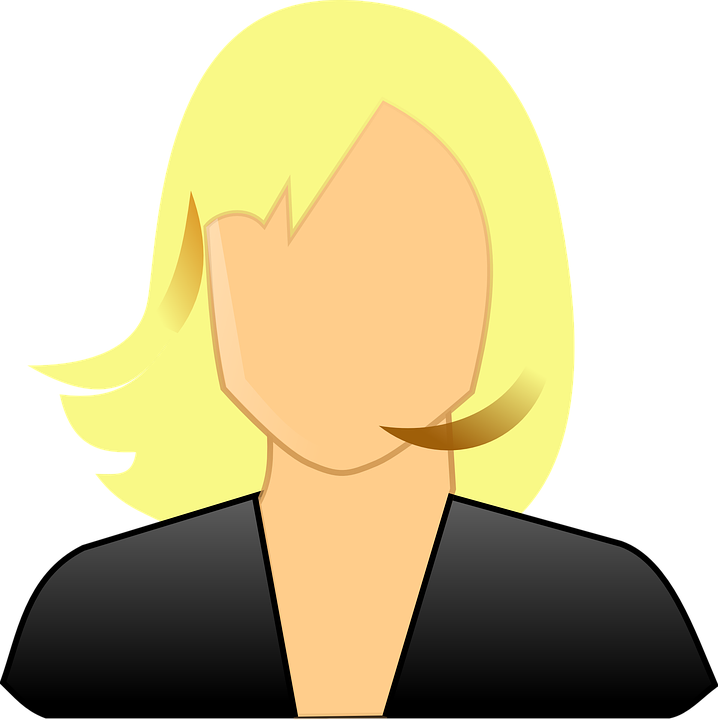 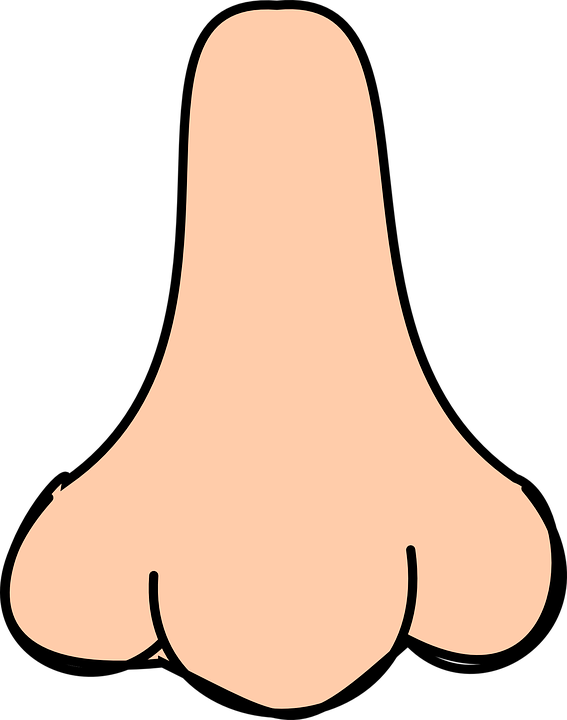 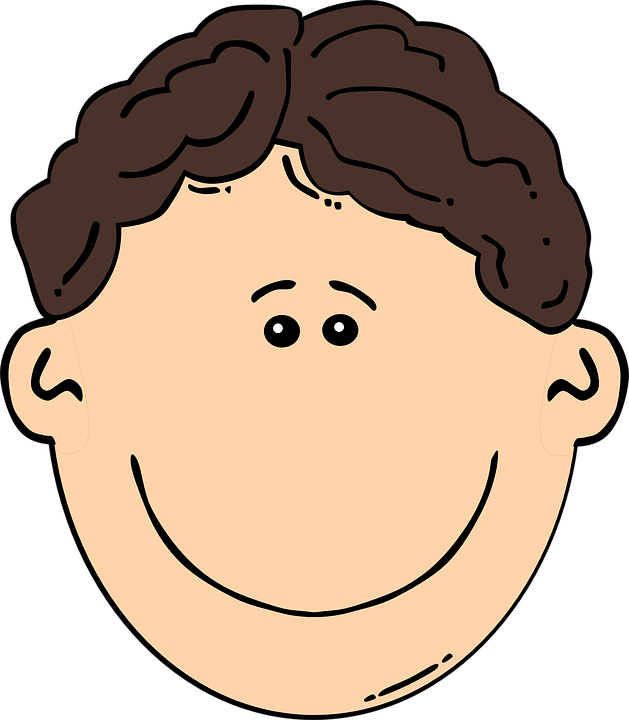 azul
Singular & plural definite articles
Post-nominal adjectives
SSC: [ch]
[Speaker Notes: Artwork by Steve Clarke. All additional pictures selected are available under a Creative Commons license, no attribution required.

The frequency rankings for words that occur in this PowerPoint which have been previously introduced in the resources are given in the SOW (excel document) and in the resources that first introduced and formally re-visited those words. 

Phonics: SSC: [ch] Source: noche[164] Cluster: chocolate [3408] leche[1397] chino [1349]

Vocabulary: tiene [8] cara [337]  médico, médica [692] nariz [1570] ojo [169] oreja [2095] pelo [873] profesor / profesora [501] azul [811] corto [1055]  grande [66] gris [1751] largo [300] moreno [3304] negro [307] pequeño [202]  redondo [2470] rubio [2861] verde [812] los / las [1] 

Revisit 1: tiene [tener 19] tienes [tener 19] bocadillo [>5000] botella [1878] casa [106] cuaderno [3301] gato [1728] libro [230] mentira [1673] mochila [>5000] pegamento [>5000] pelota [2270] pregunta [507] verdad [176]  nuevo [94] viejo [225] pero [30]  también [49] y [4] unos, unas [6] 
Revisit 2: cumpleaños [3372] mes [288] enero [1173] febrero [1419] marzo [1231] abril [1064] mayo [909] junio [1035] julio [659] agosto [931] septiembre [1150] octubre [1242] noviembre [1434] diciembre [1165] cuándo [138] de [2] trece [2700] catorce [2411] quince [1215] dieciséis [3373] diecisiete [3400] dieciocho [2730] diecinueve [4232] veinte [819] veintiuno [819/425] veintidós | veintitrés | veinticuatro | veinticinco |veintiseis|veintisiete|veintiocho |veintinueve |treinta [830] treinta y uno [830/4/425] 

For any other words that occur incidentally in this PowerPoint, frequency rankings will be provided in the notes field wherever possible.

Source: Davies, M. & Davies, K. (2018). A frequency dictionary of Spanish: Core vocabulary for learners (2nd ed.). Routledge: London

Note: we revisit the vocabulary in the follow ups this week.]
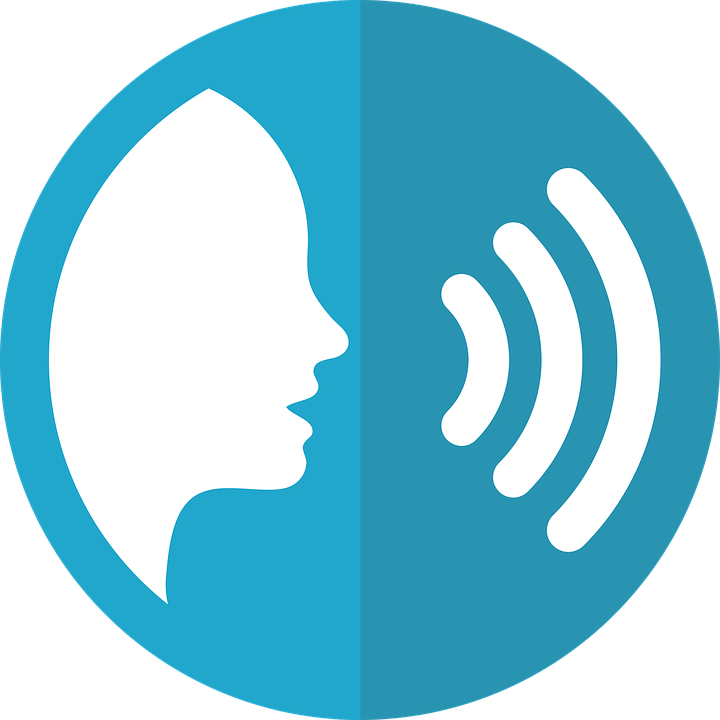 [ch]
noche
pronunciar
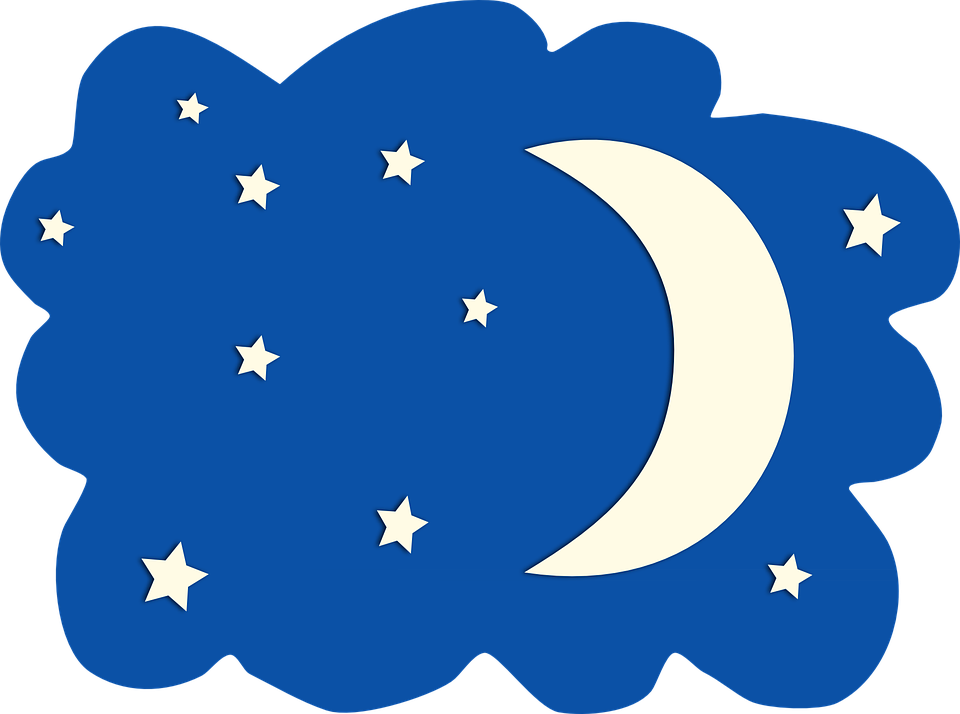 [Speaker Notes: Timing: 1 minute

Aim: to introduce SSC [ch]

Procedure
Introduce and elicit the pronunciation of the individual SSC [ch] and then the source word ‘noche’ (with gesture, if using).
Click to bring the picture & get pupils to repeat (with gesture, if using).
Note: the [ch] sound in Spanish is the same as one of the pronunciations English has for this sound, as in the word ‘chocolate’.  However, English also pronounces [ch] differently, mostly in borrowed words such as ‘chef’.  In teaching this sound in Spanish, we also bear in mind that many pupils will learn French at some point, and will learn a different pronunciation for these two letters.

Gesture: one suggestion would be to use British sign language for night, which is shown here: https://www.signbsl.com/sign/night It is best to watch the video clip but here is a description: arms bent at the elbow, palms open and facing the speaker, move quickly in front of the body, crossing over so that right finger tips end up facing left, and left facing right, to emulate the suddenness of nightfall.]
Quique wants to cross the river.
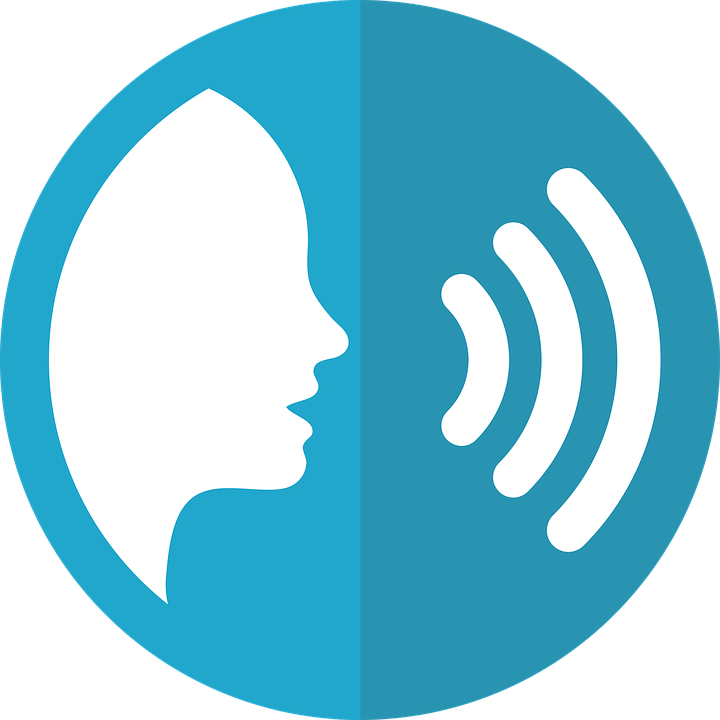 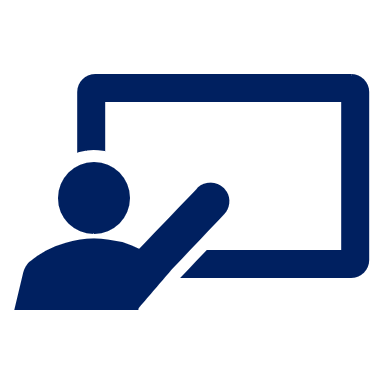 Pronuncia las palabras con [ch].
pronunciar
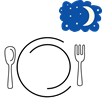 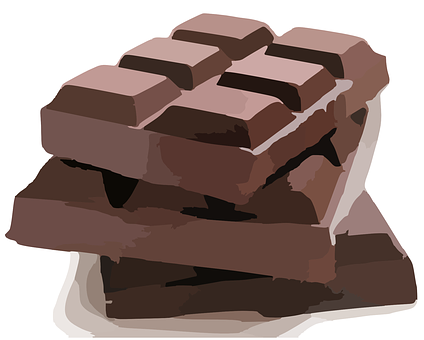 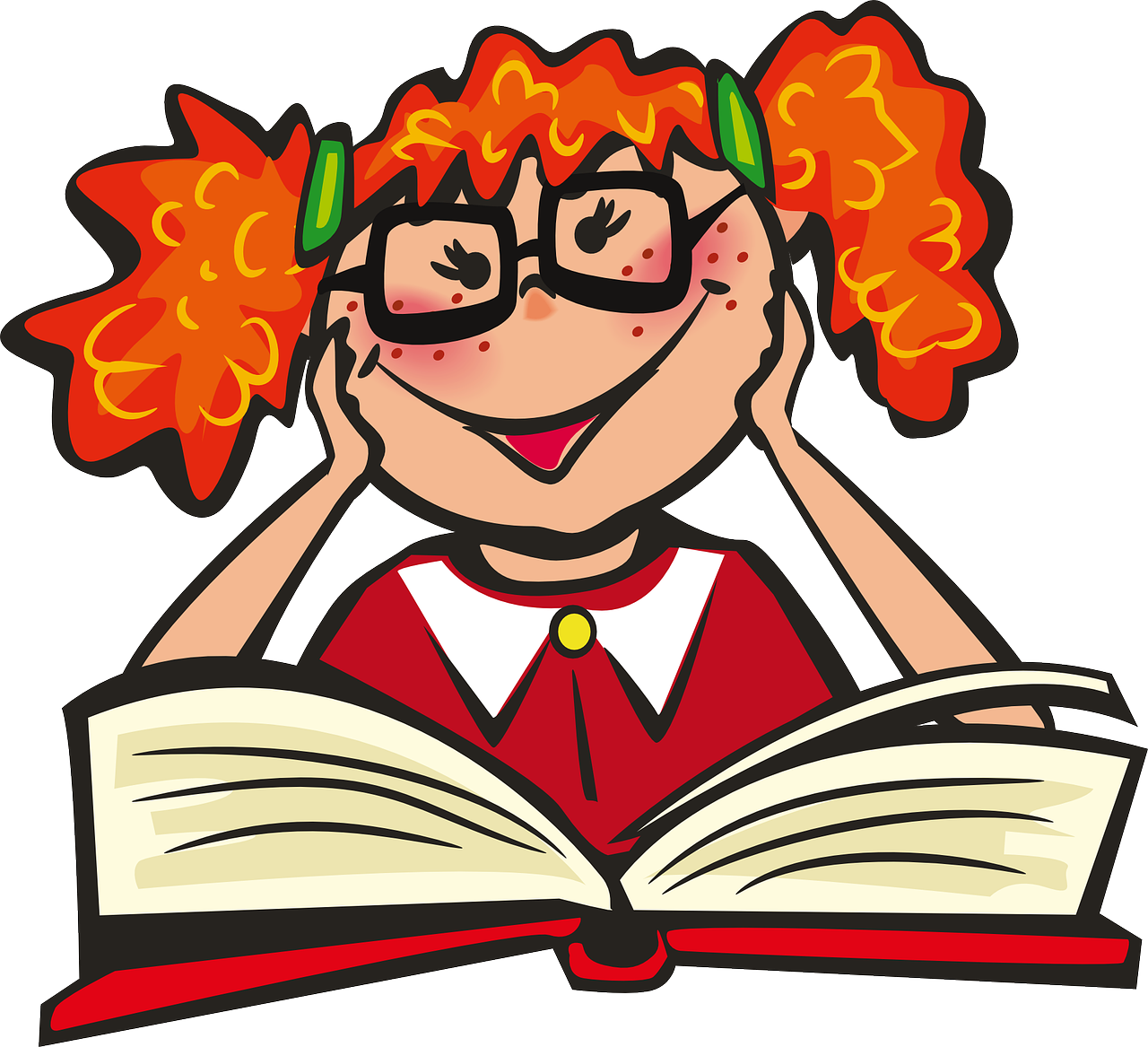 cena
chocolate
Concha
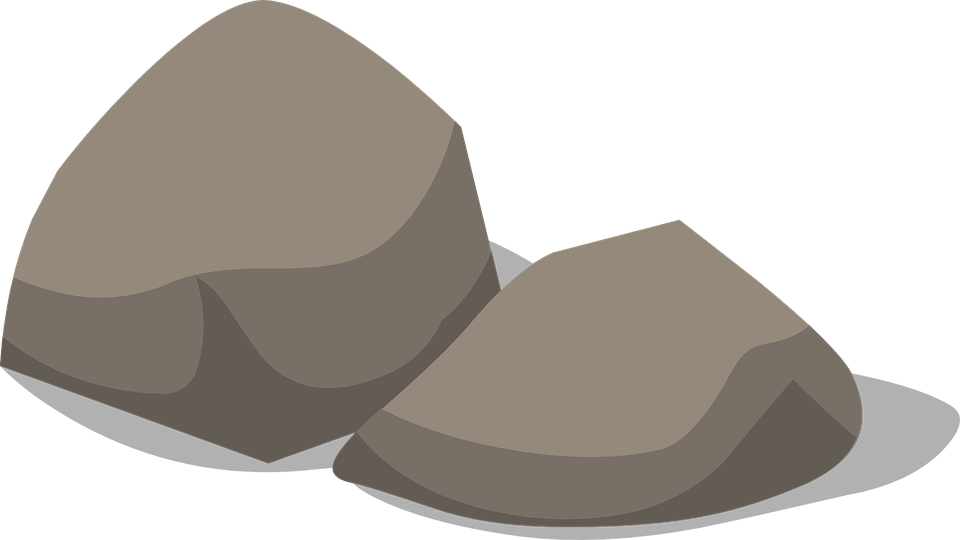 60
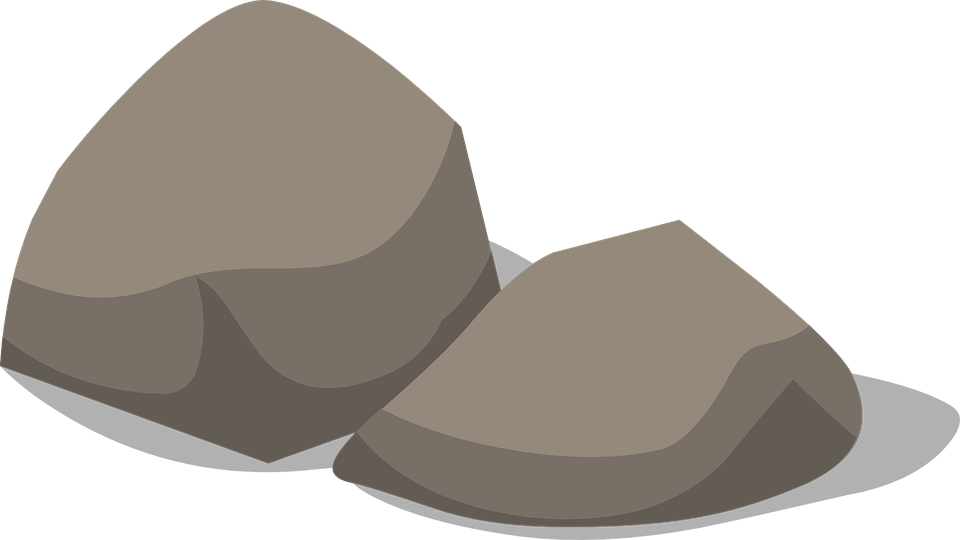 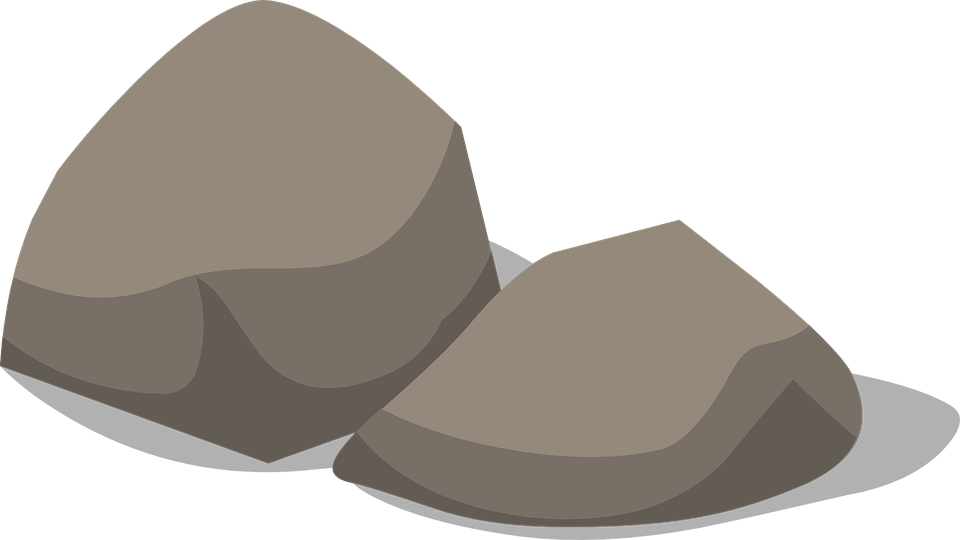 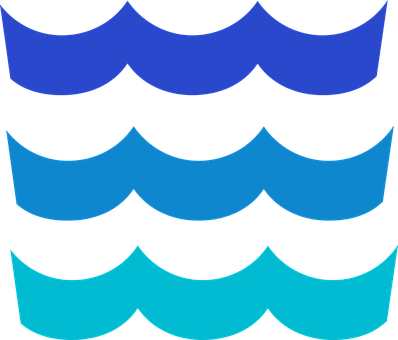 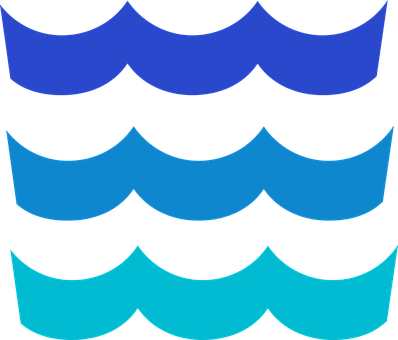 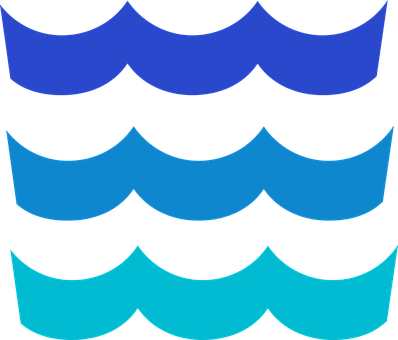 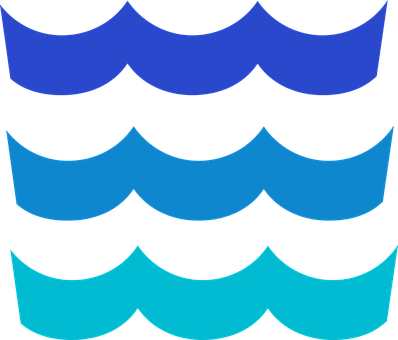 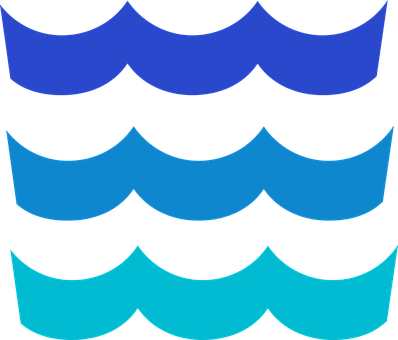 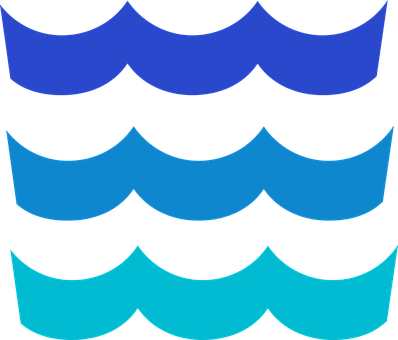 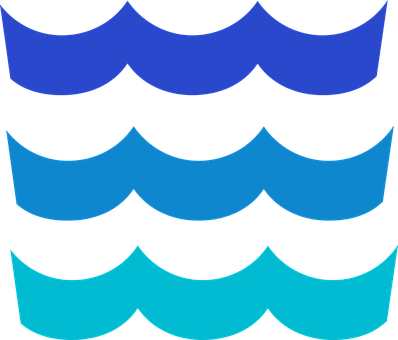 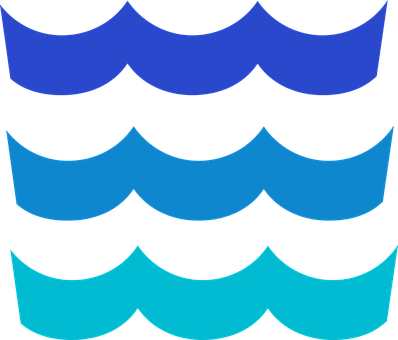 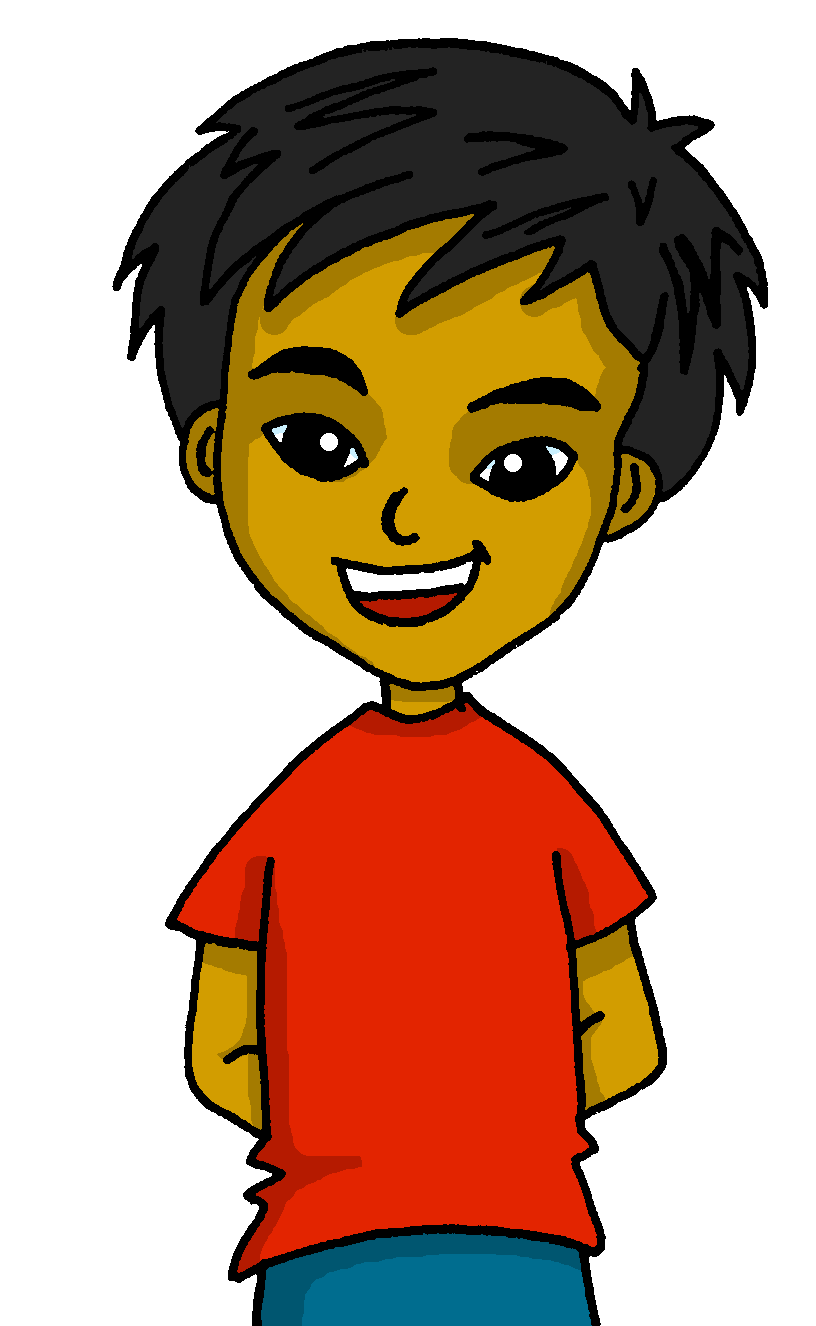 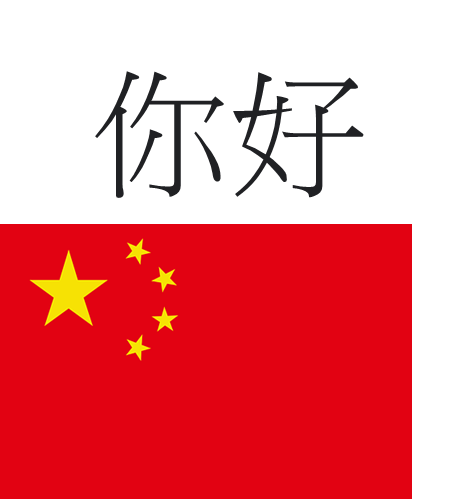 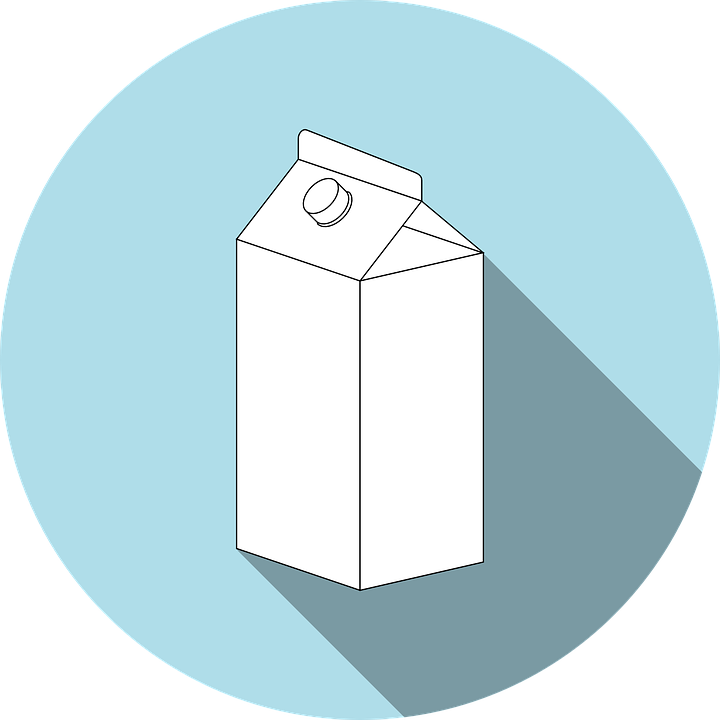 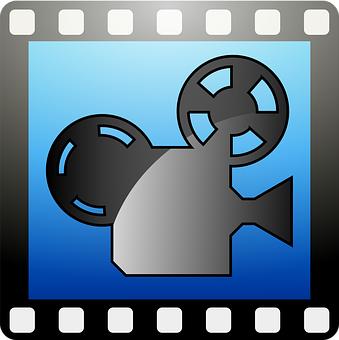 Paca
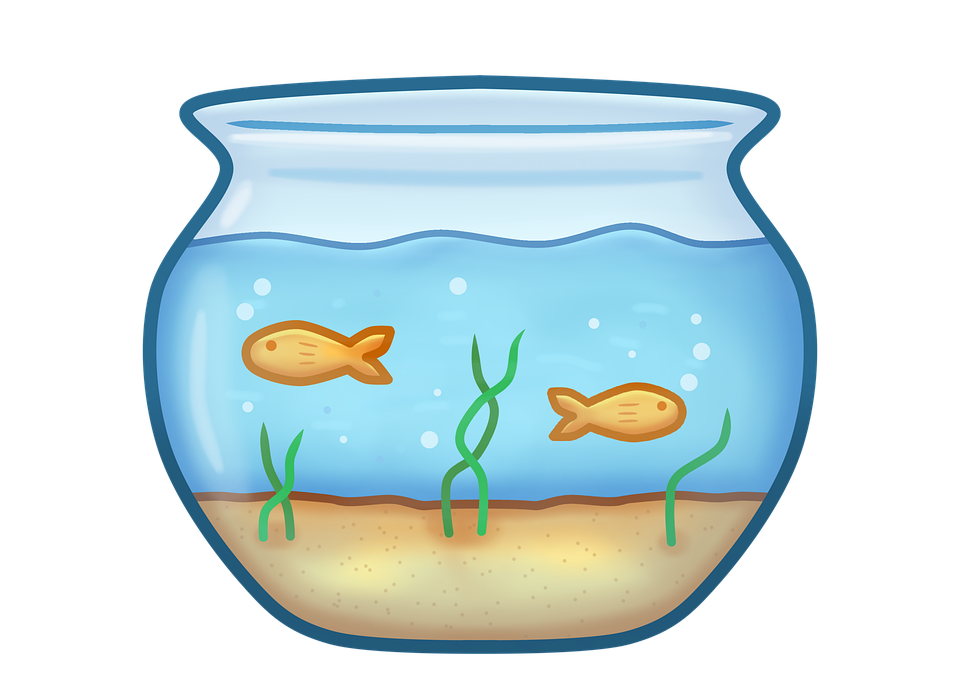 chino
cine
leche
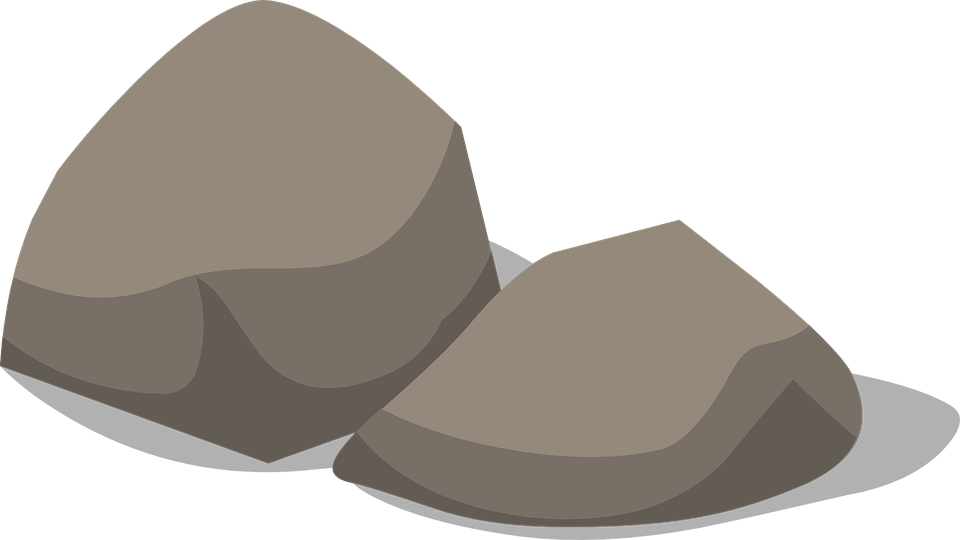 pecera
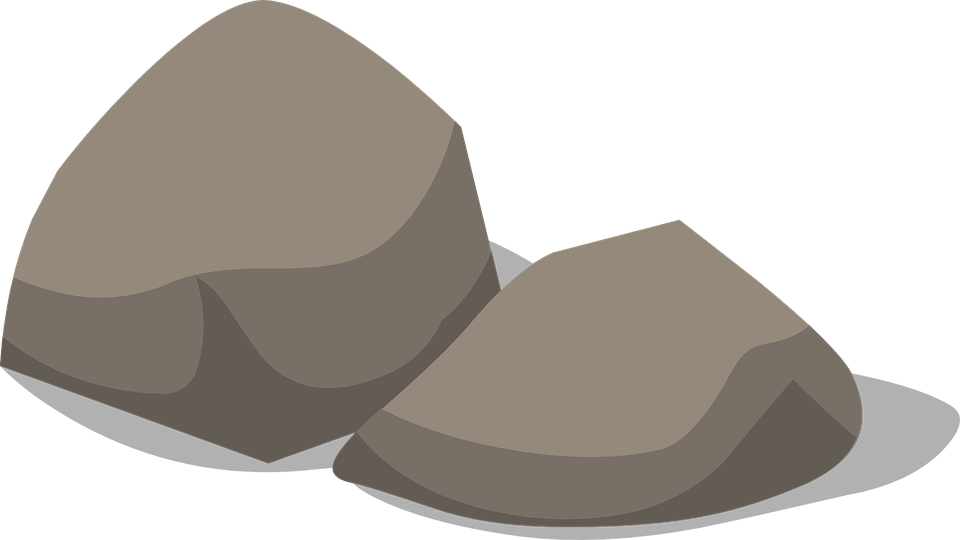 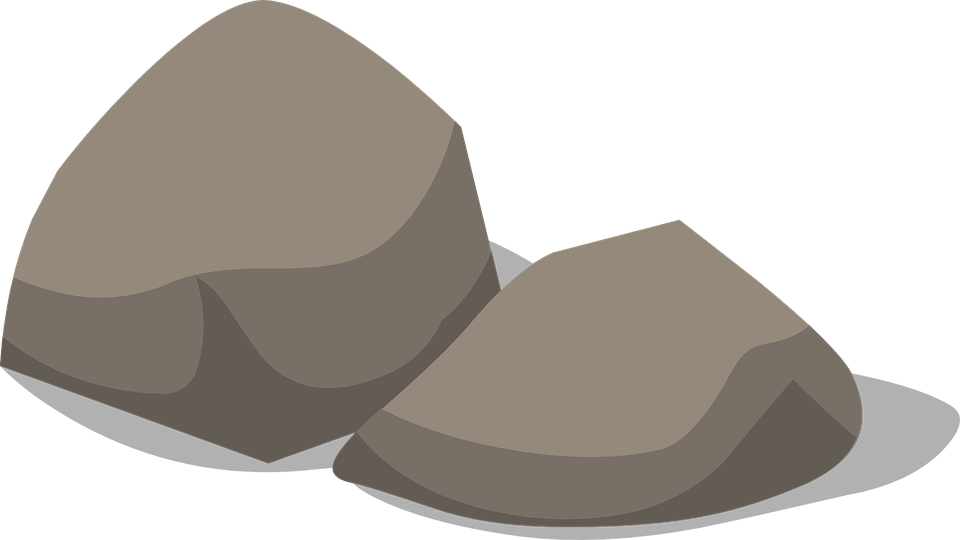 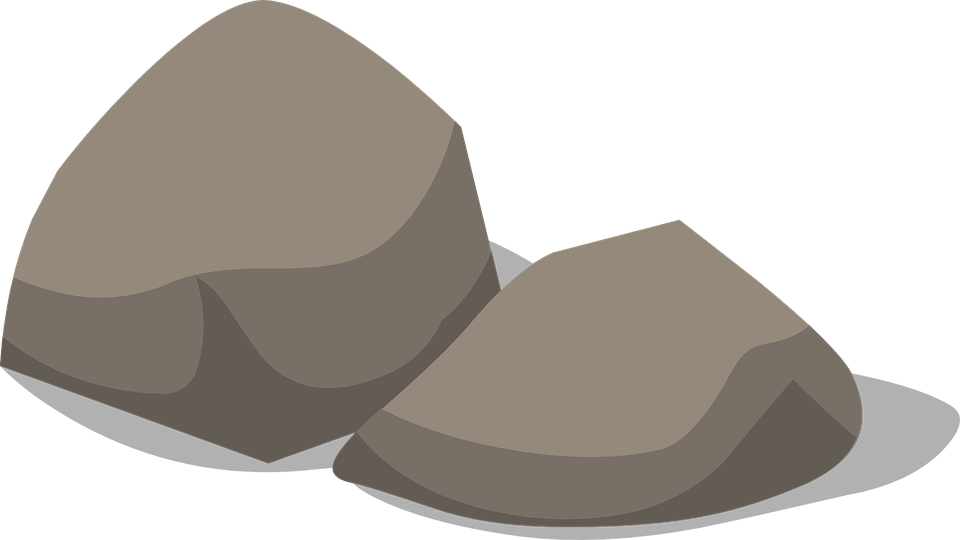 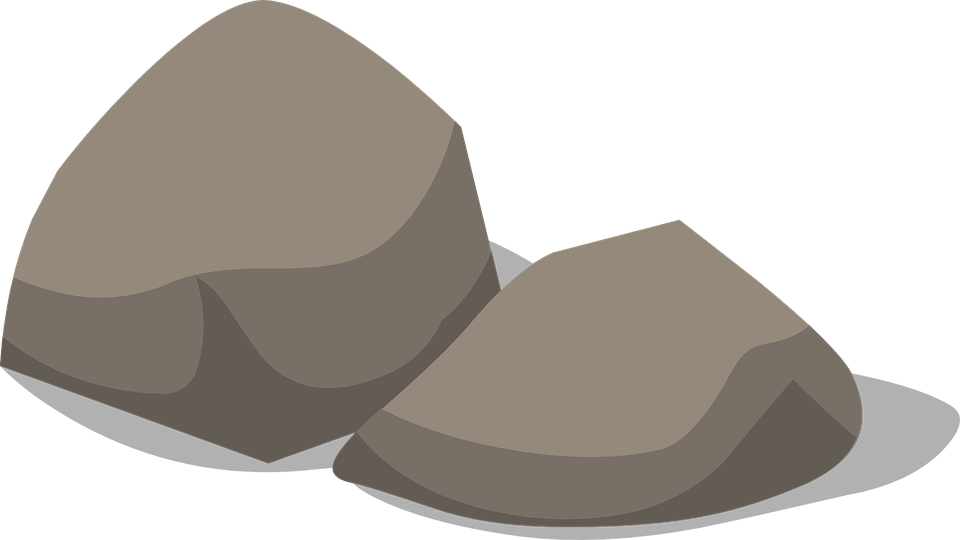 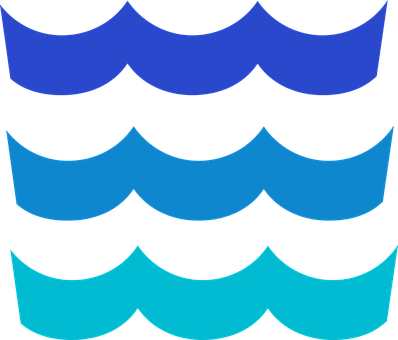 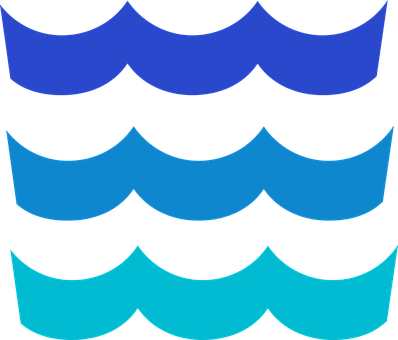 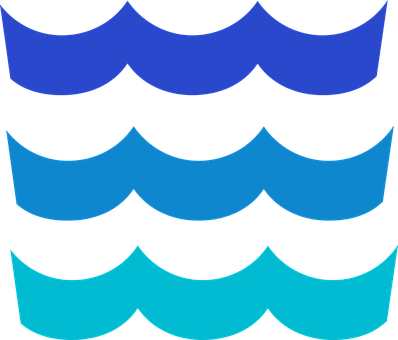 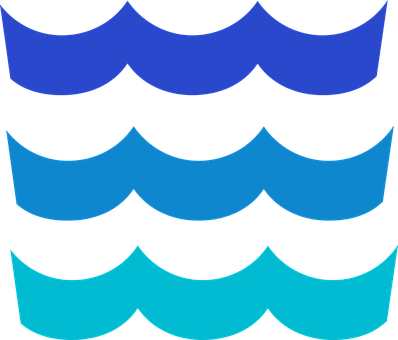 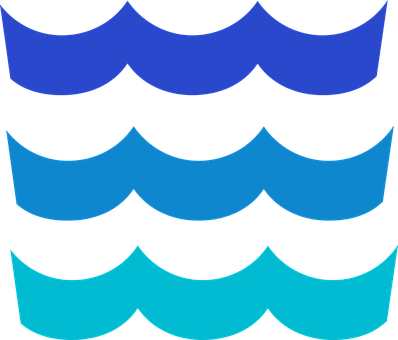 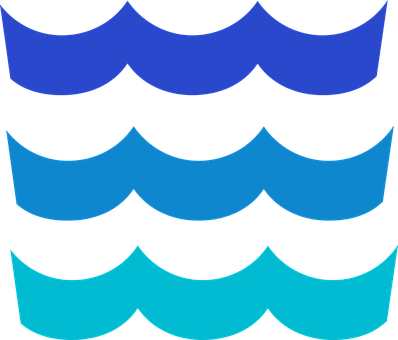 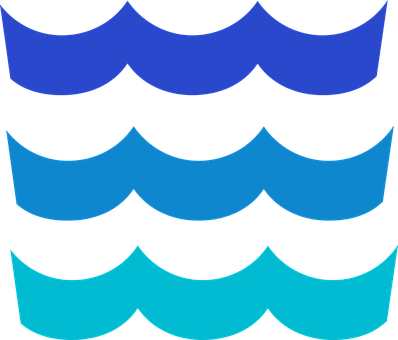 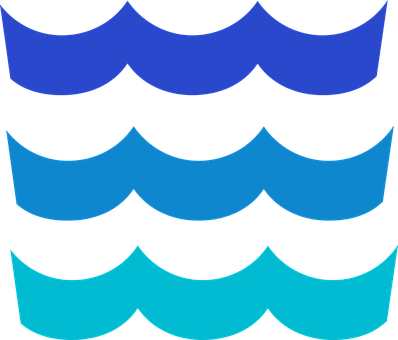 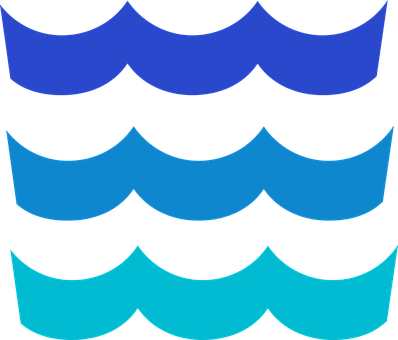 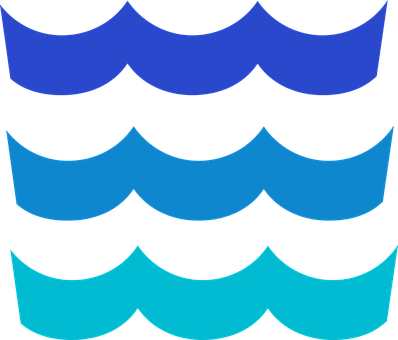 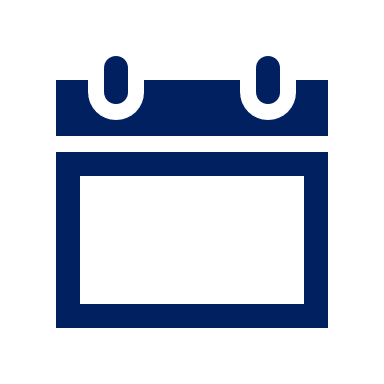 100
24
cien
fecha
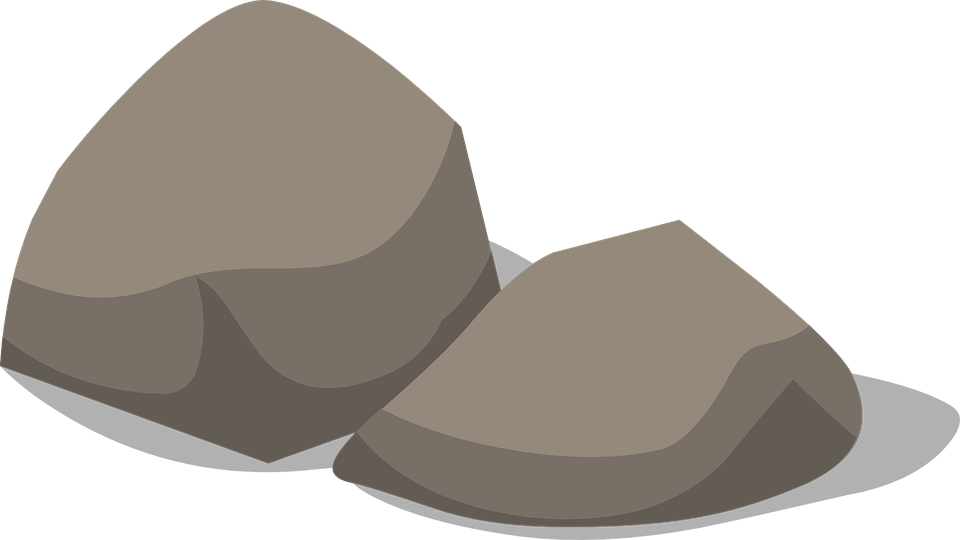 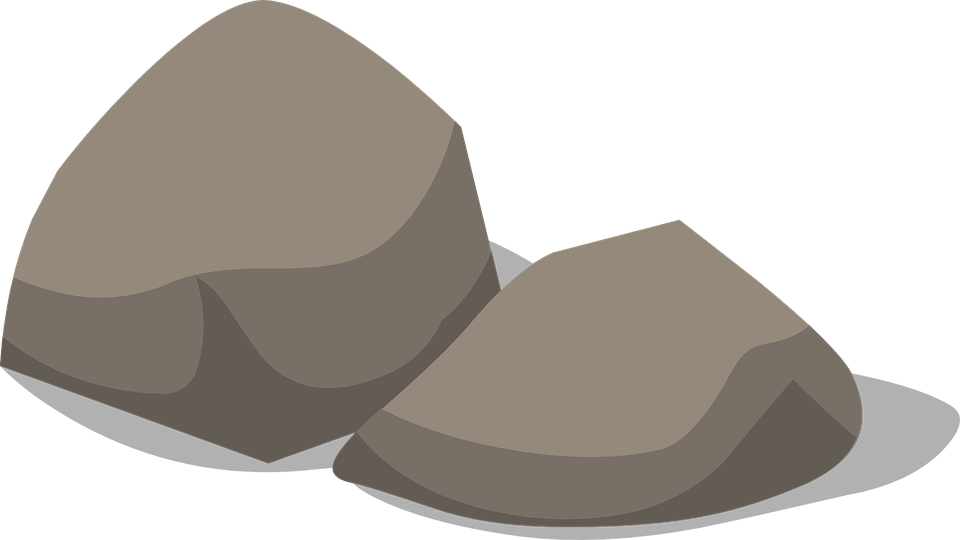 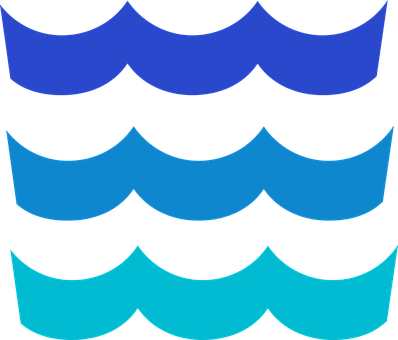 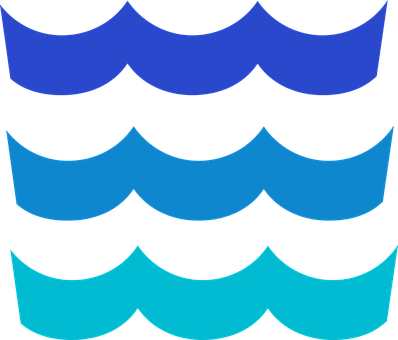 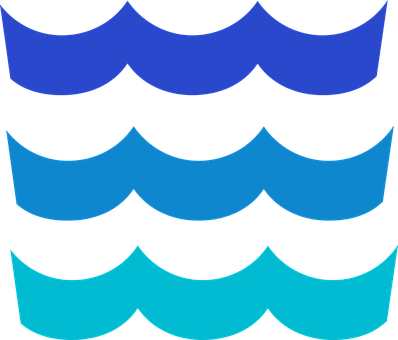 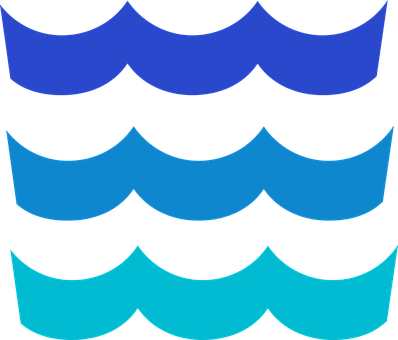 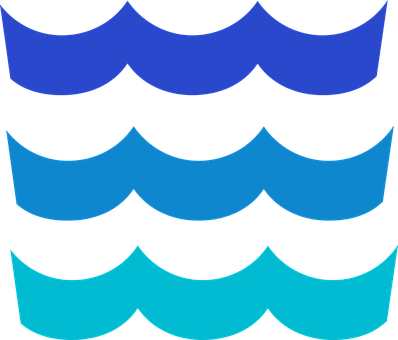 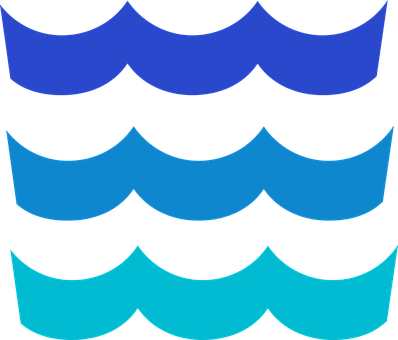 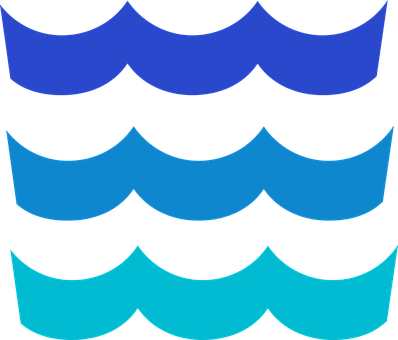 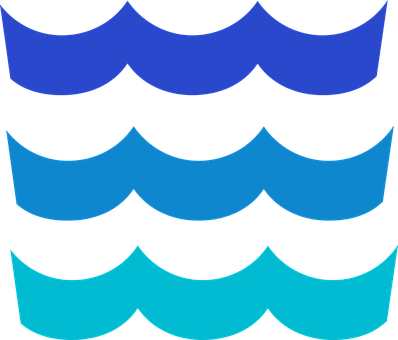 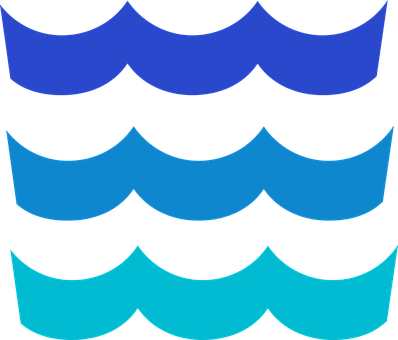 0
INICIO
[Speaker Notes: Timing: 2 minutes

Aim: to practise SSC [ch]

Clarify the context of the task to pupils.
Click to bring up the instruction in Spanish and check understanding.
Pupils work in pairs to say aloud the words with [ch] sound in order to help Quique cross the river. 
Elicit answer answers from pupils – click to bring up animations and connect words with [ch]]
This is grammatical, not biological gender! A house (una casa) is not female, it is a feminine noun.
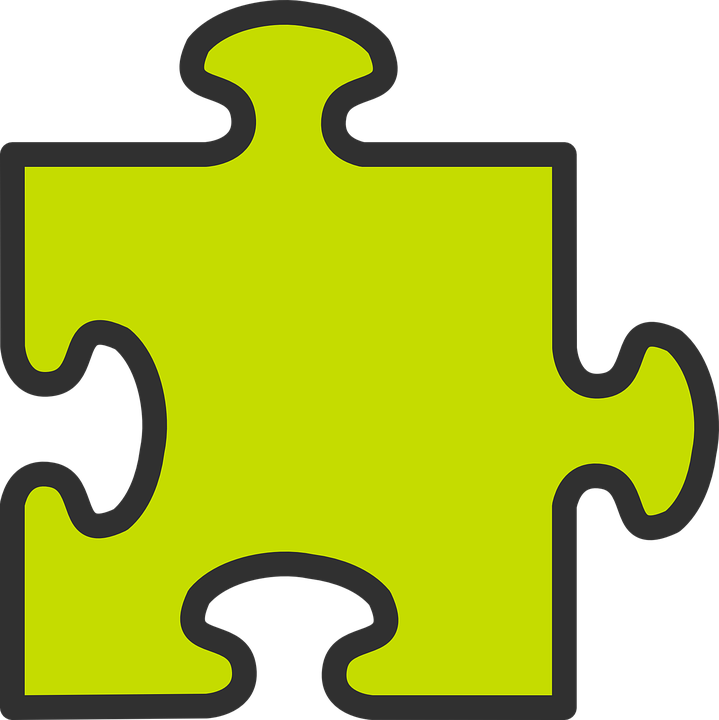 Definite articles: singular & plural
[the]
Remember! In Spanish, things, as well as people and animals, are either masculine or feminine. We say that they have gender.
To say the before a singular noun, you use ‘el’ or ‘la’.
To say the before a plural noun (more than one), use ‘los’ or ‘las’.
Feminine
Masculine
la
las
___ profesora
___ profesoras
the (female) teacher
the (female) teachers
el
los
___ amigo
___ amigos
the friend
the friends
the bicycle
the bicycles
la
las
___ bicicleta
___ bicicletas
___ gato
___ gatos
el
los
the cat
the cats
el
los
___ ojo
___ ojos
the (female) friend
the (female) friends
the eyes
the eye
___ amiga
___ amigas
la
las
[Speaker Notes: Timing: 3 minutes

Aim: to revisit grammatical gender and singular and plural definite articles (el, la, los, las).
Procedure:
Read the grammar explanation on gender in Spanish.
Click to bring up examples of singular masculine and feminine nouns.
Elicit the definite article from pupils and the English meaning of each noun.
Click each time to reveal the answer.
Click to make examples of nouns with singular definite article disappear. 
Click to bring up the explanation for “the” in the plural form.
Repeat as in steps 2-5.

Bear in mind that pupils following Rojo / Amarillo (lower KS2) Spanish SoW have already learnt singular nouns with their definite article in term 2, and plural definite articles in term 3, so this is revisiting.]
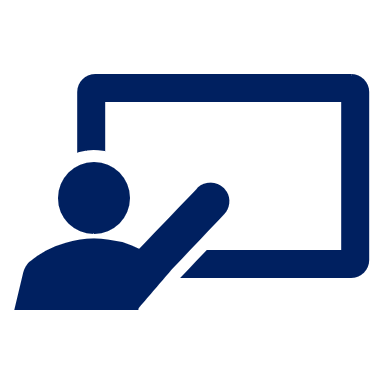 [1/10]
¿Qué artículo es?
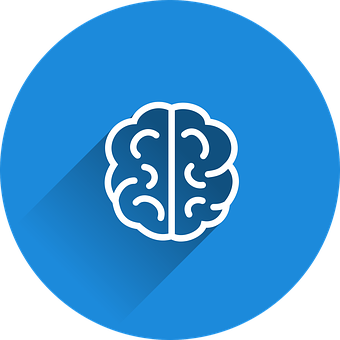 vocabulario
vocabulario
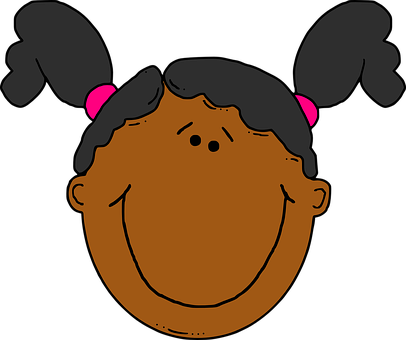 el
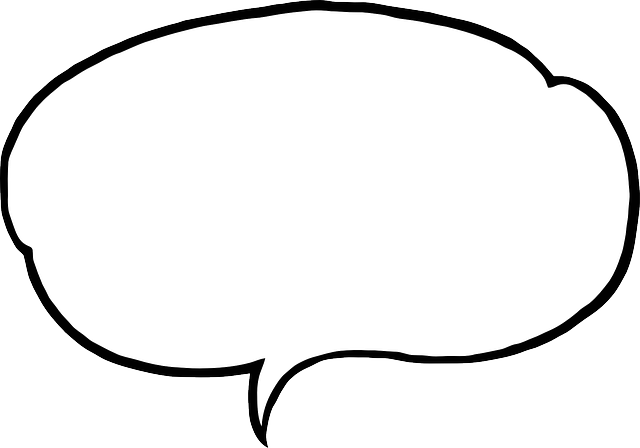 a b ñ
la
los
cara
las
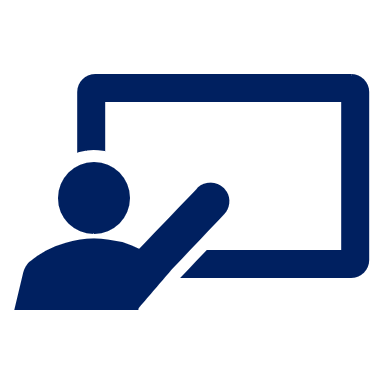 [the] face
[the] faces
¿Qué es en inglés?
[Speaker Notes: Timing: 7 minutes
10 slides in total [1/10]

Aim: to present and practise recognition of new vocabulary focusing on the correct definite article. 

Procedure:
Elicit the definite article for each noun in these slides.
Click to bring up the question - ¿qué es en inglés? 
Elicit the English translation.]
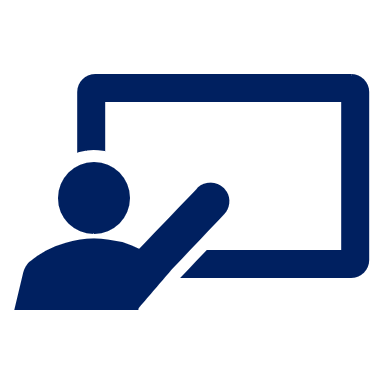 [2/10]
¿Qué artículo es?
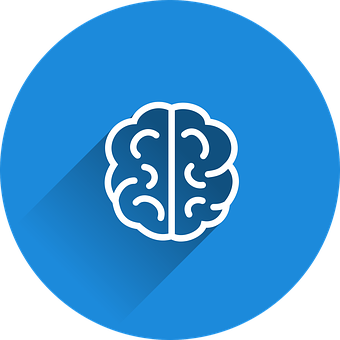 vocabulario
vocabulario
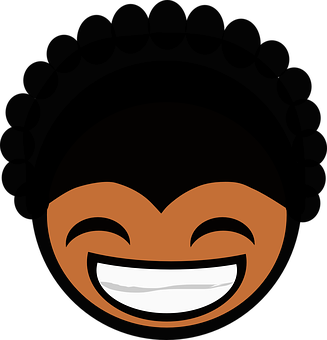 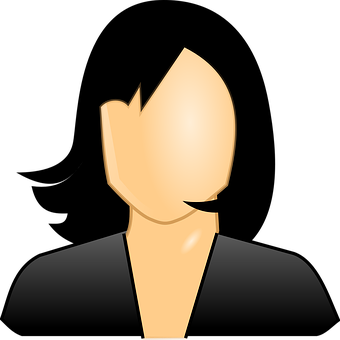 el
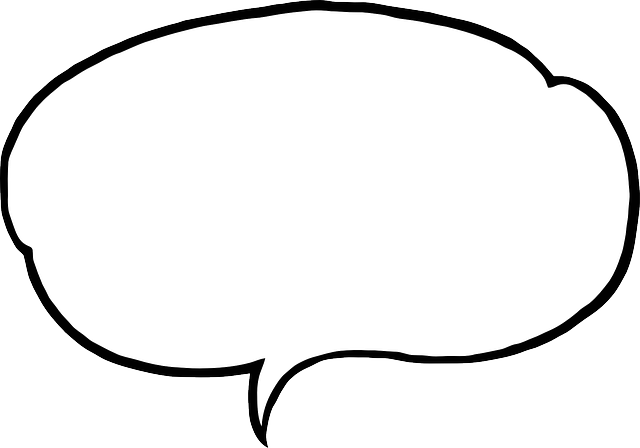 a b ñ
la
pelo
los
las
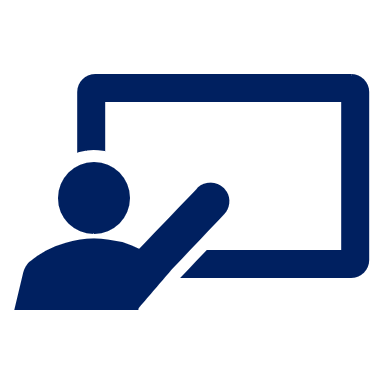 [the] hair
[the] nose
¿Qué es en inglés?
[Speaker Notes: 10 slides in total [2/10]]
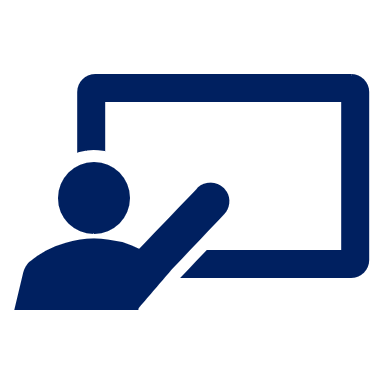 [3/10]
¿Qué artículo es?
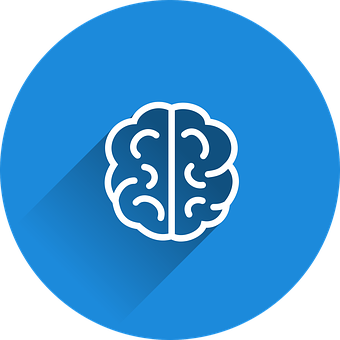 vocabulario
vocabulario
el
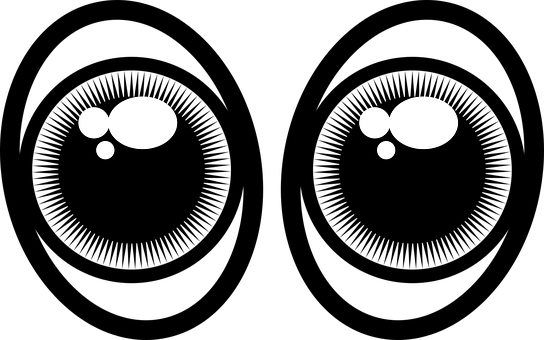 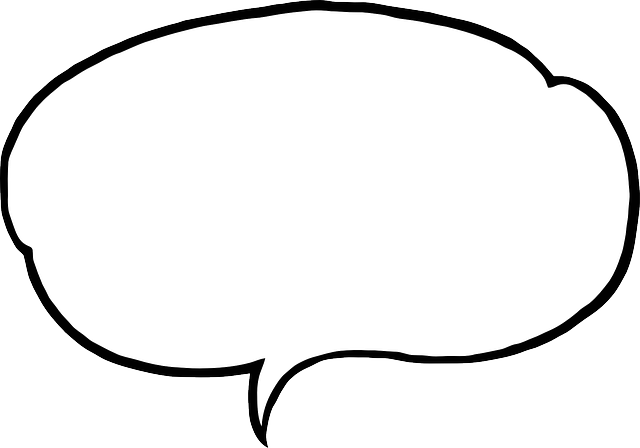 a b ñ
la
los
ojos
las
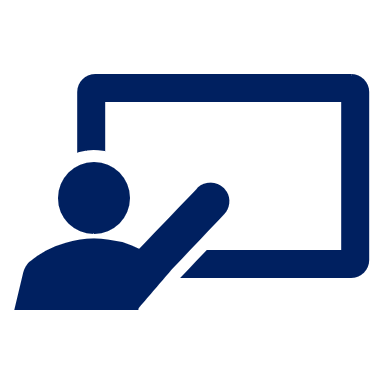 [the] hair
[the] eyes
¿Qué es en inglés?
[Speaker Notes: 10 slides in total [3/10]]
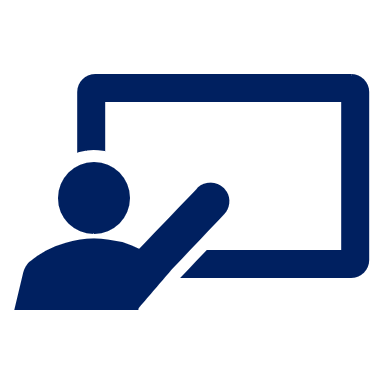 [4/10]
¿Qué artículo es?
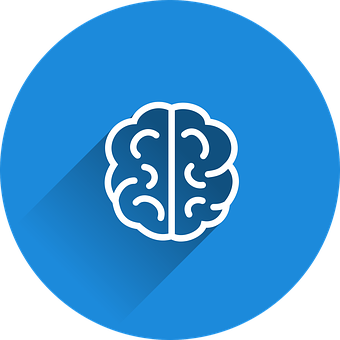 vocabulario
vocabulario
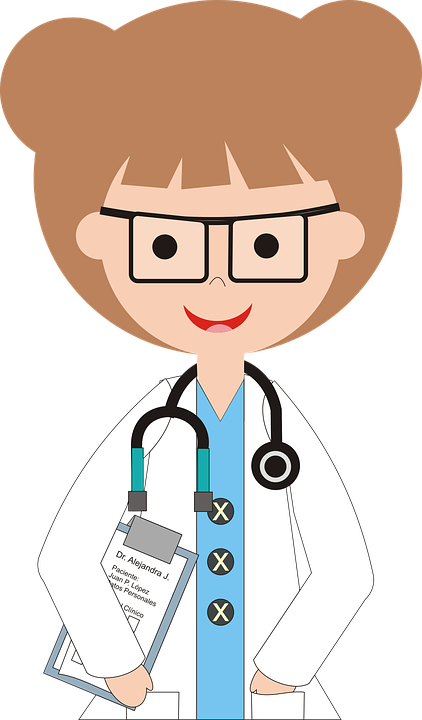 el
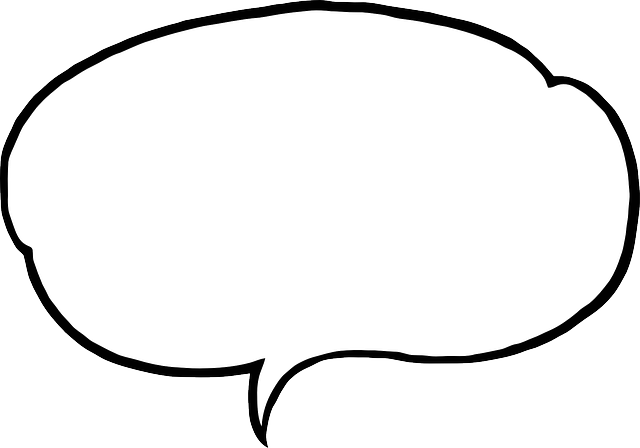 a b ñ
la
los
médica
las
[the] female doctor
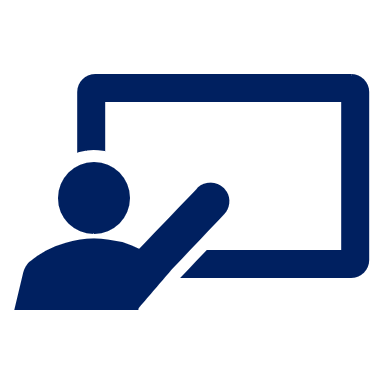 ¿Qué es en inglés?
[the] male doctor
[Speaker Notes: 10 slides in total [4/10]]
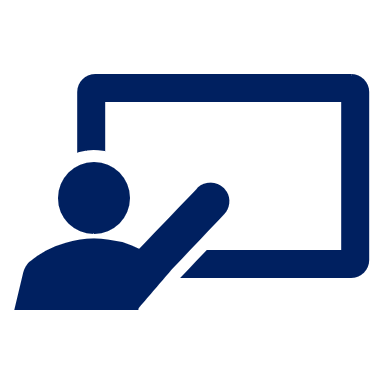 [5/10]
¿Qué artículo es?
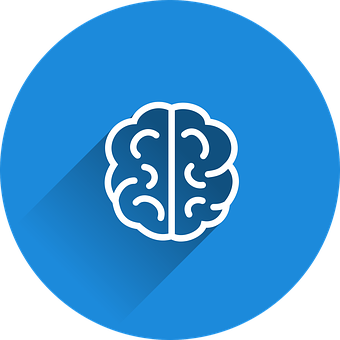 vocabulario
vocabulario
el
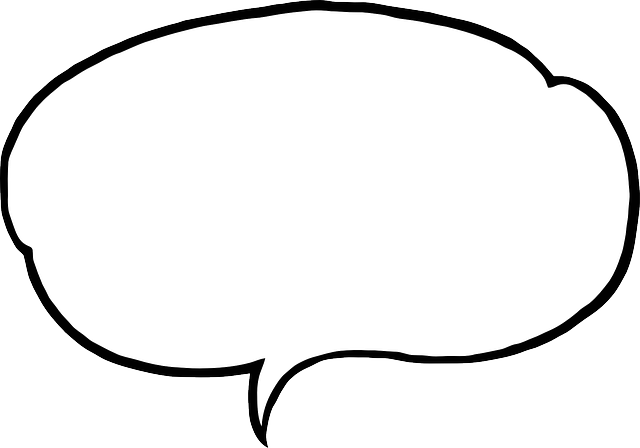 a b ñ
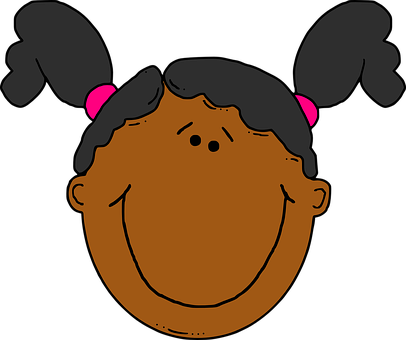 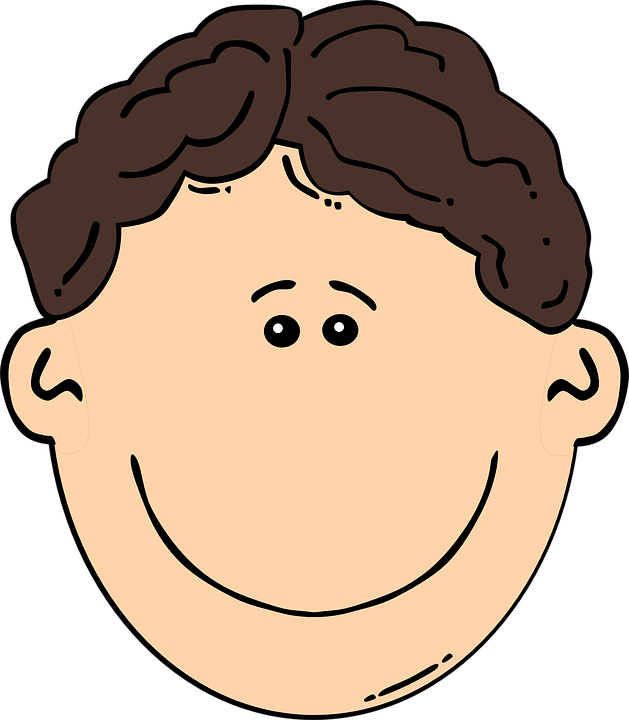 la
los
caras
las
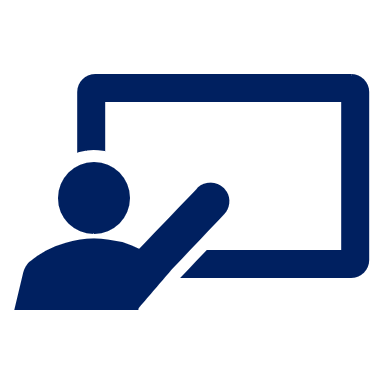 [the] face
[the] faces
¿Qué es en inglés?
[Speaker Notes: 10 slides in total [5/10]]
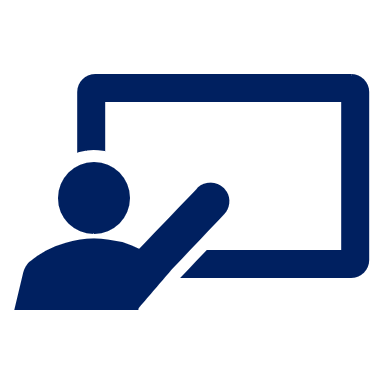 [6/10]
¿Qué artículo es?
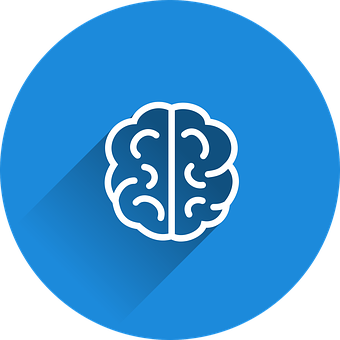 vocabulario
vocabulario
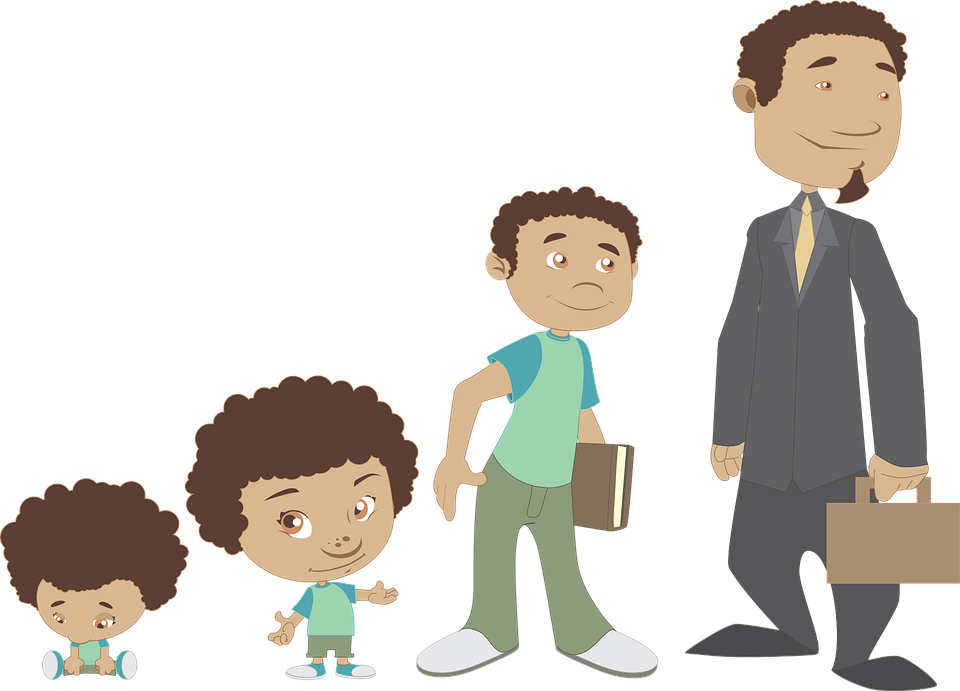 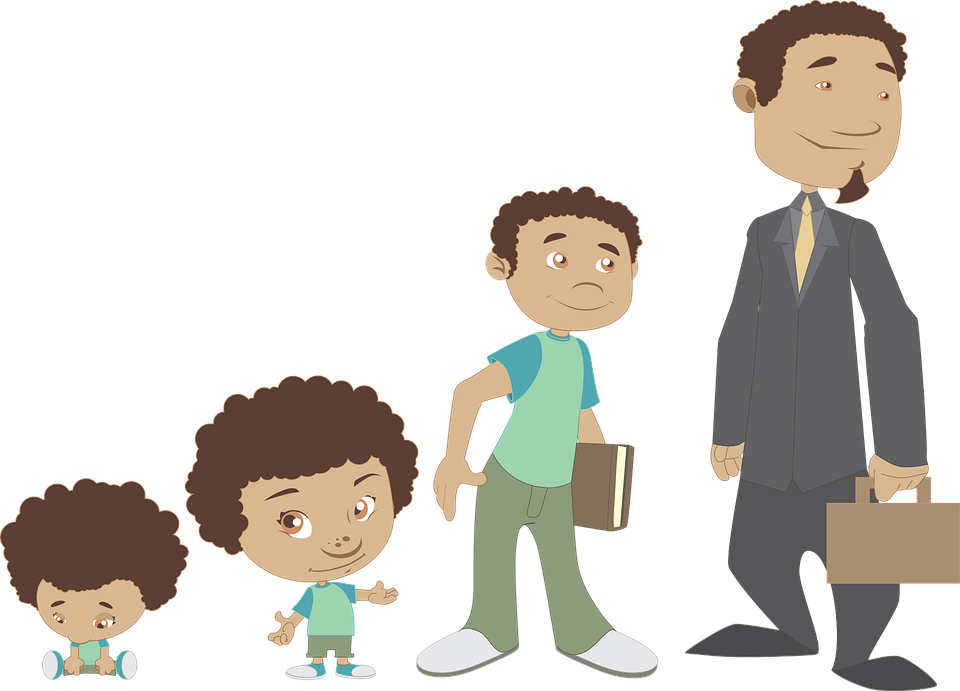 el
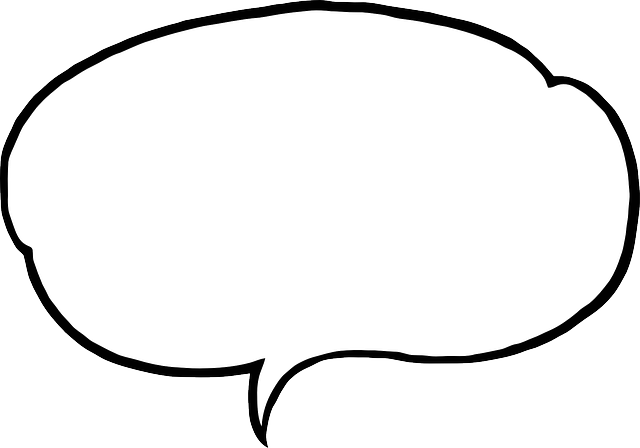 a b ñ
la
los
profesores
las
[the] female teachers
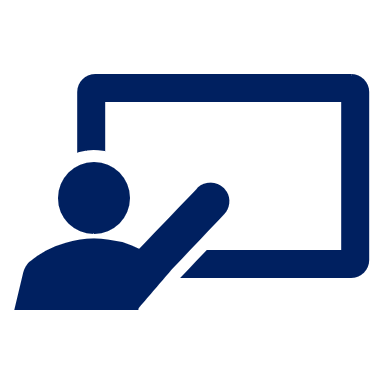 ¿Qué es en inglés?
[the] male teachers
[Speaker Notes: 10 slides in total [6/10]]
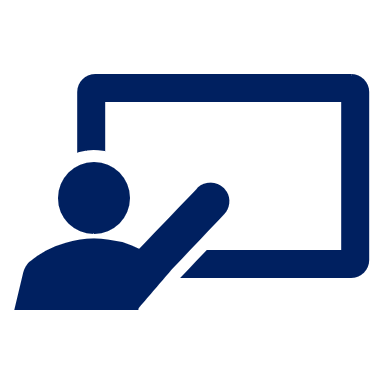 [7/10]
¿Qué artículo es?
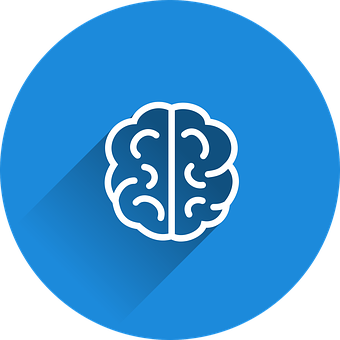 vocabulario
vocabulario
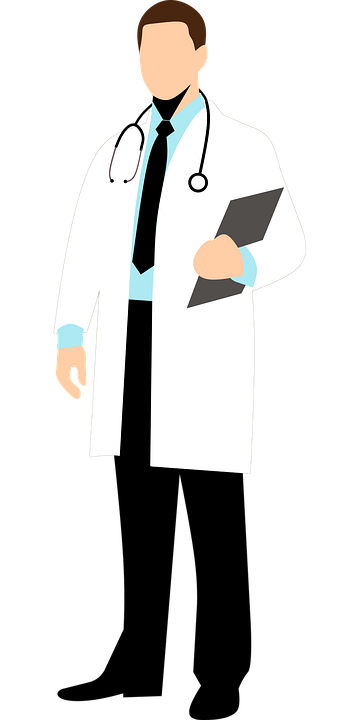 el
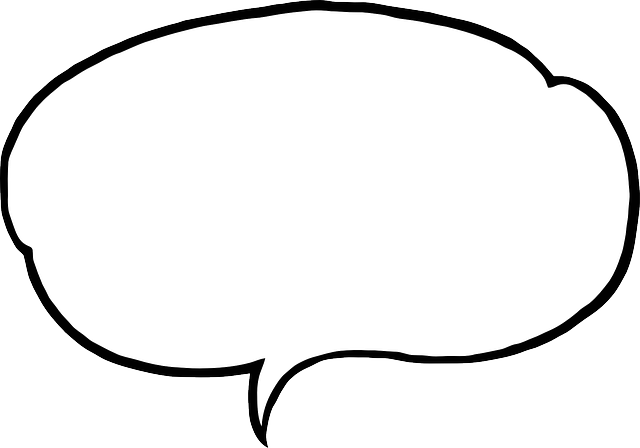 a b ñ
la
los
médico
las
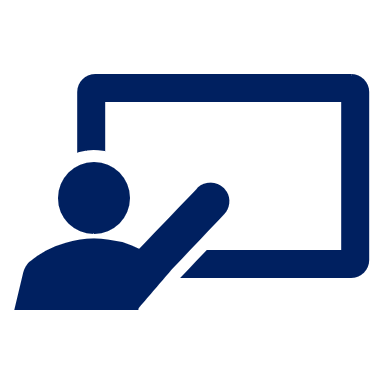 [the] male doctor
[the] female doctor
¿Qué es en inglés?
[Speaker Notes: 10 slides in total [7/10]]
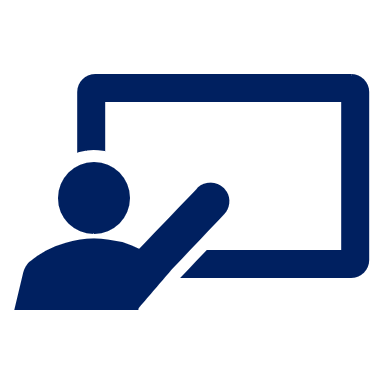 [8/10]
¿Qué artículo es?
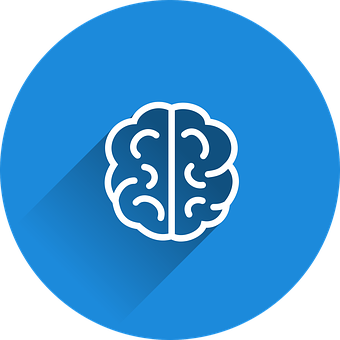 vocabulario
vocabulario
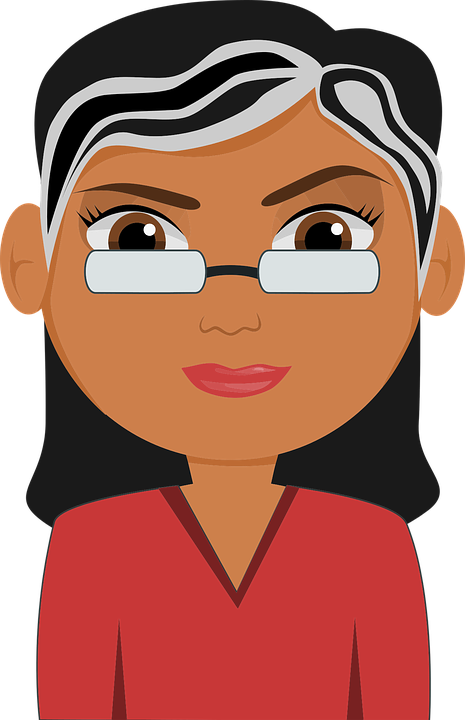 el
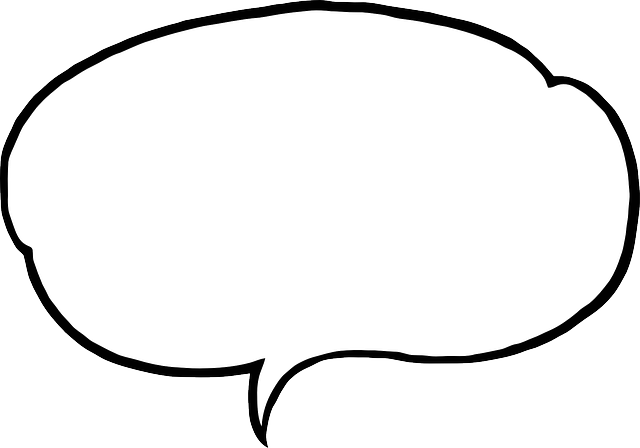 a b ñ
la
los
profesora
las
[the] female teacher
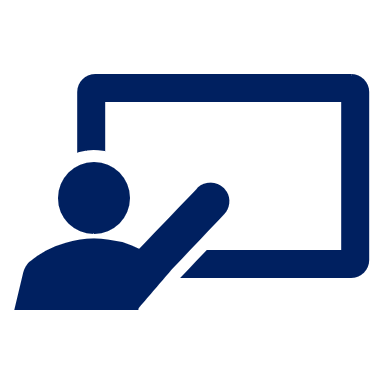 ¿Qué es en inglés?
[the] female teachers
[Speaker Notes: 10 slides in total [8/10]]
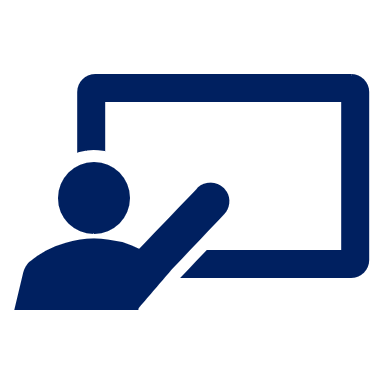 [9/10]
¿Qué artículo es?
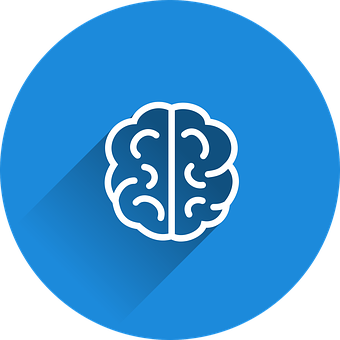 vocabulario
vocabulario
el
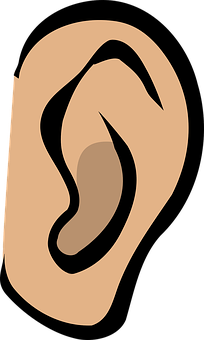 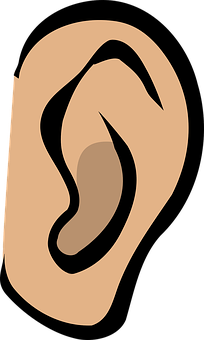 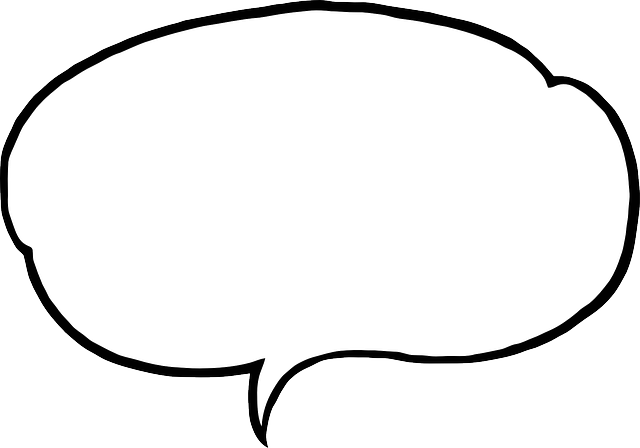 a b ñ
la
los
orejas
las
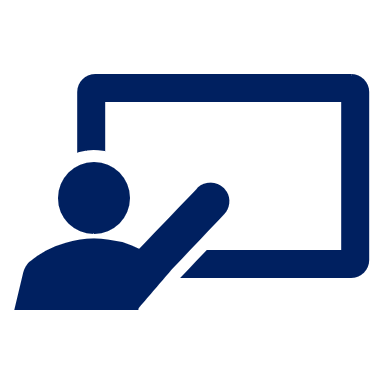 [the] (outer) ear
[the] (outer) ears
¿Qué es en inglés?
[Speaker Notes: 10 slides in total [9/10]]
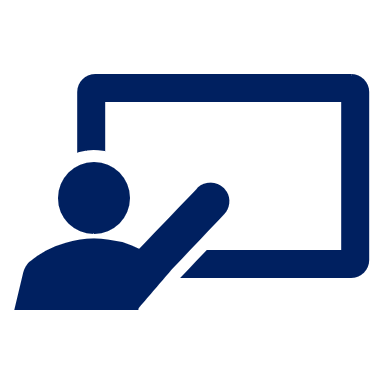 [10/10]
¿Qué artículo es?
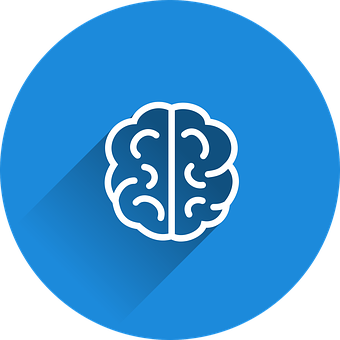 vocabulario
vocabulario
el
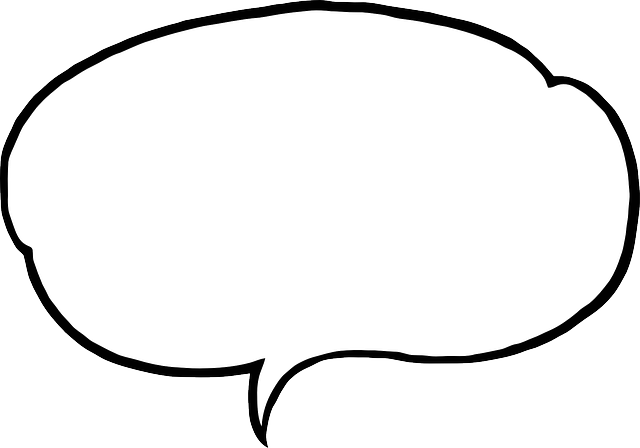 a b ñ
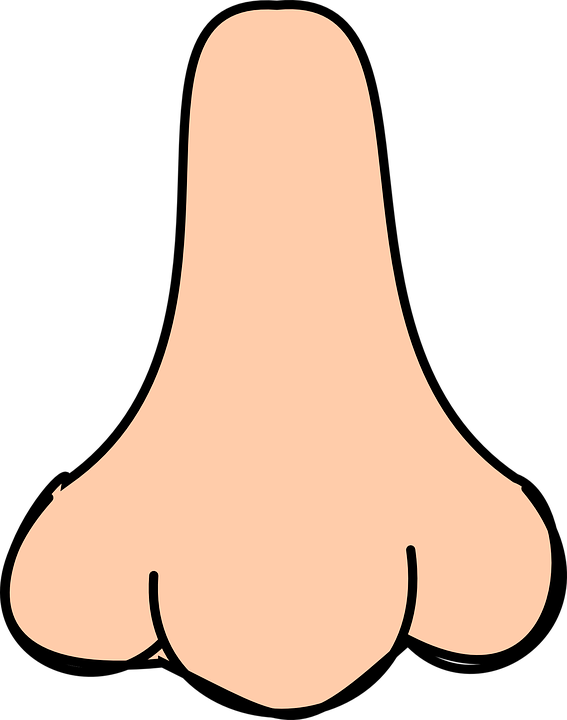 la
los
nariz
las
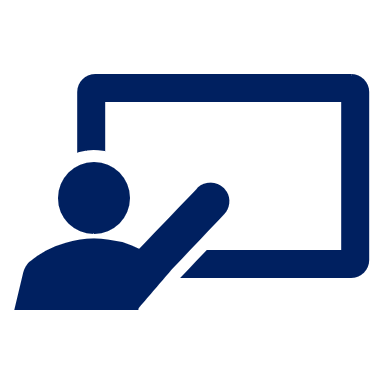 [the] nose
[the] hair
¿Qué es en inglés?
[Speaker Notes: 10 slides in total [10/10]]
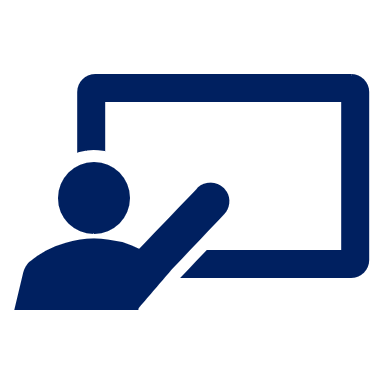 Quique describe unas personas.
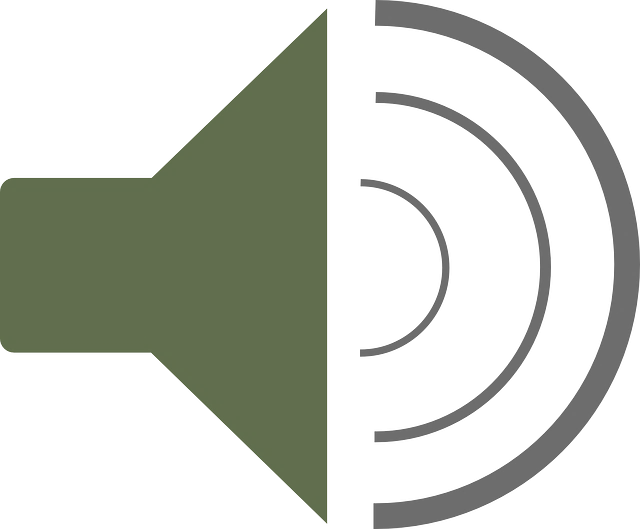 escuchar
Escucha y marca la opción correcta.
escuchar
¿Qué describe Quique? Marca ✅
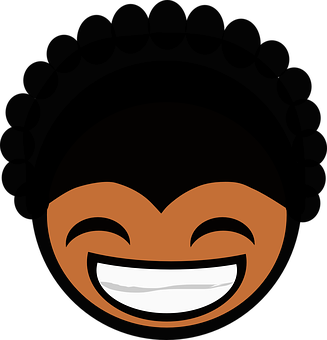 E
E
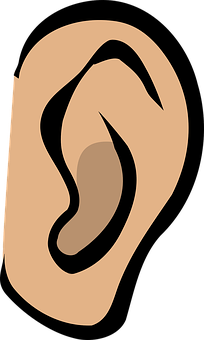 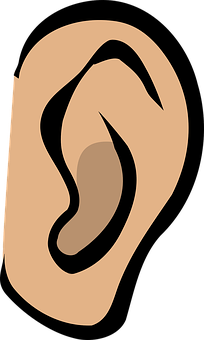 1
1
2
2
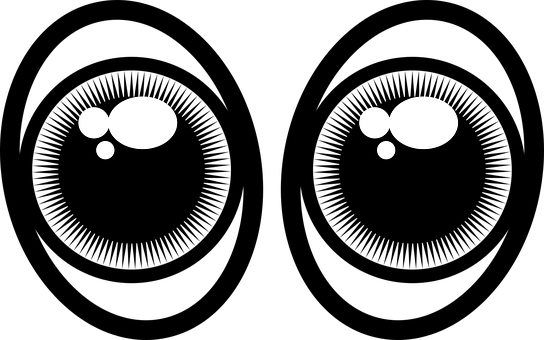 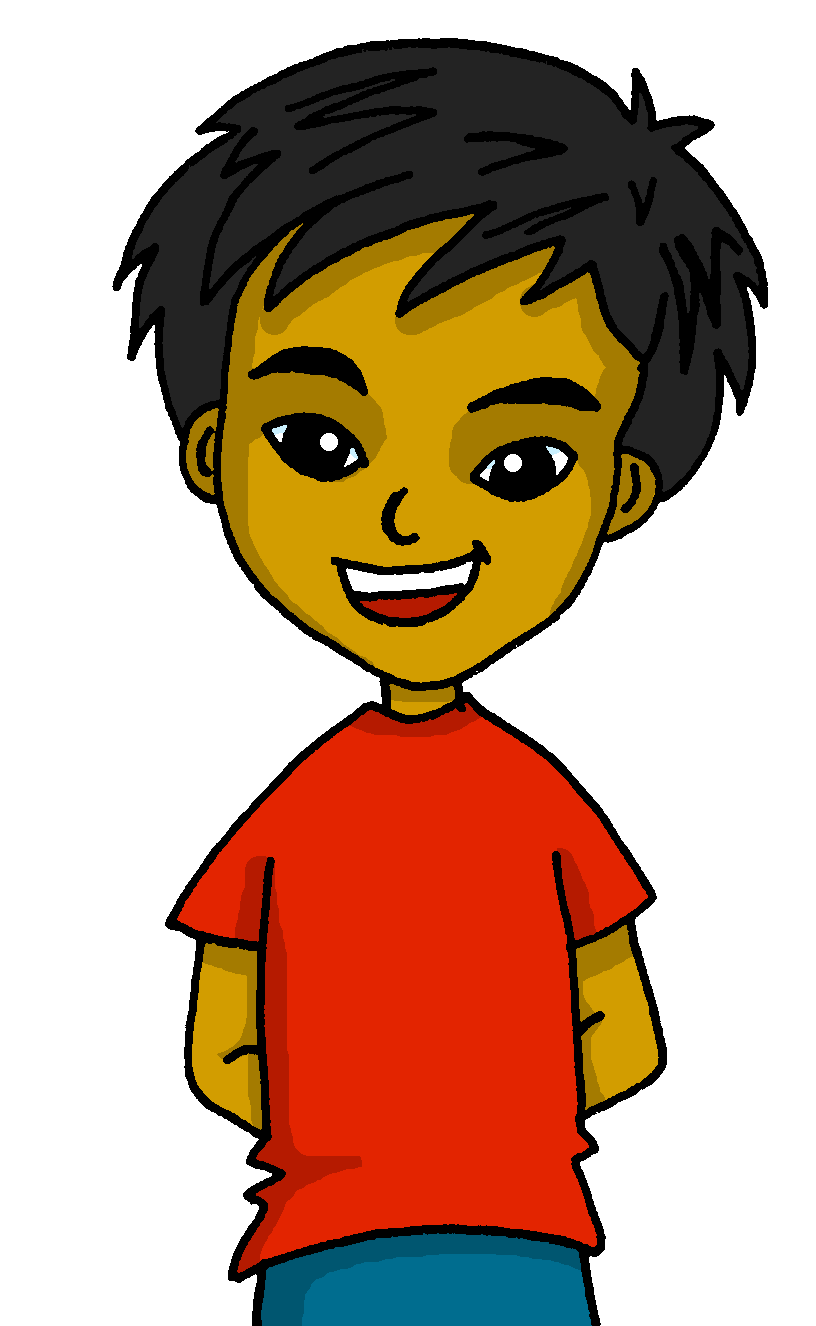 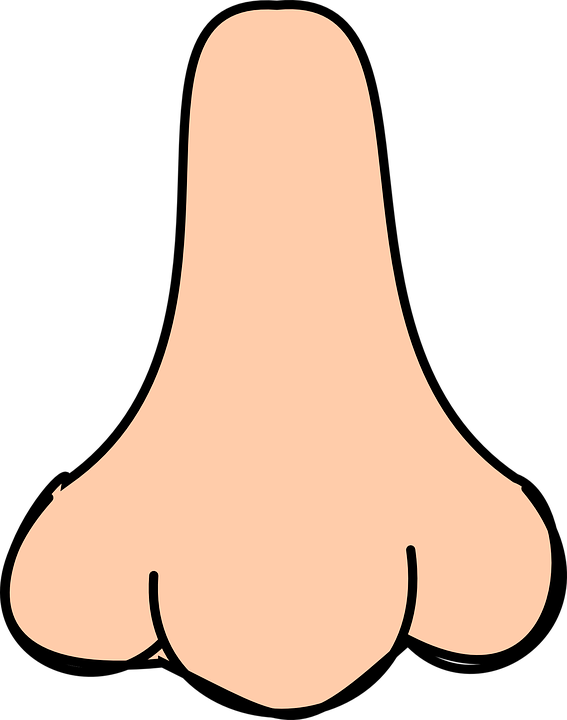 3
3
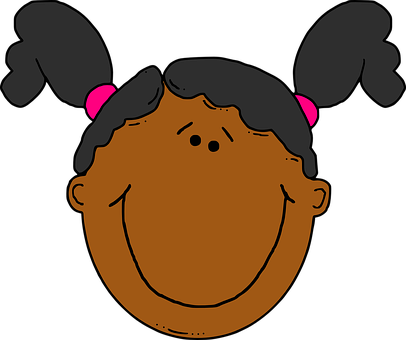 4
4
[Speaker Notes: Timing: 5 minutes
Aim: to practise aural recognition of definite articles (singular & plural) and their connection with the newly introduced vocabulary .

Procedure:
Read the title and click to bring up the instructions in Spanish. 
Do the first part of the example (E). (Note: some learners will benefit from being able to circle the words on the sheet). 
Click to listen.  They only hear the definite article. Click to correct.
Listen to 1 – 4. Pupils note the definite article. Click to correct these.
Now draw their attention to the nouns – selecting the correct article will help them work out which noun is correct.  
Give pupils a minute to select the correct noun to match their definite articles.
Now pupils listen and check.  Click the pink audio buttons to hear the correct nouns (minus the adjectives for the moment).
Click to bring up answers.
Now elicit the English meanings for the correct nouns.  ¿Cómo se dice ‘pelo’ en inglés?’ Click to provide a picture confirmation of meaning.

Note: the final stage (hearing and understanding the adjectives) is in a separate activity on slide 18.
 
Transcript 1
Ej. Tiene el [pelo azul].
Tiene las [orejas grandes].
Tiene los [ojos bonitos].
Tiene la [nariz pequeña]. 
Tiene la [cara redonda].

Transcript 2
Ej. Tiene el pelo [azul].
Tiene las orejas [grandes].
Tiene los ojos [bonitos].
Tiene la nariz [pequeña]. 
Tiene la cara [redonda].]
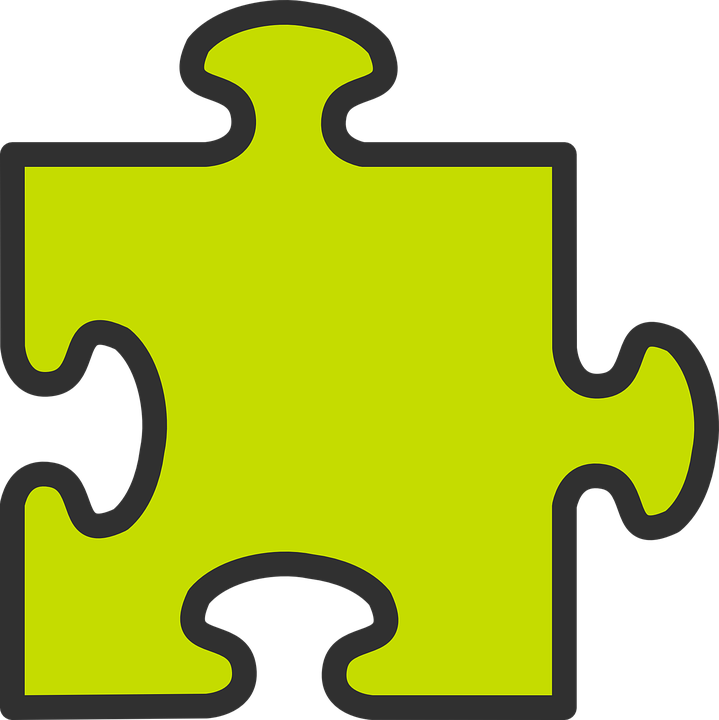 Adjectives following the noun.
We have already seen that many adjectives follow the noun.
Note: in Spanish we always use the definite article ‘the’ in these descriptions.  In English, we leave it out or use ‘a’, e.g., has a small nose.
Ejemplos:
Sofía tiene el pelo bonito.
Sofía tiene el pelo bonito.
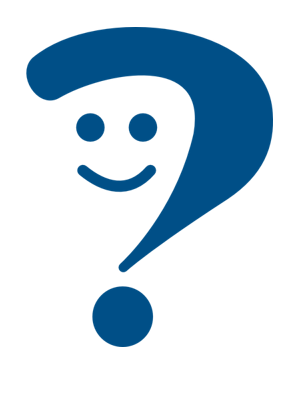 Sofía has pretty hair.
Quique tiene los ojos bonitos.
Quique tiene los ojos bonitos.
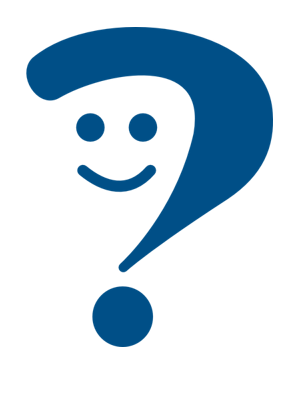 Quique has pretty eyes.
💡 Remember: Adjectives agree (match) in gender and number with the noun they are describing.
[Speaker Notes: Timing: 2 minutes

Aim: to reintroduce post-nominal adjective agreement. 

Procedure:
Read the grammar explanation on post-nominal adjective agreement (singular and plural form).
Elicit English translation for the Spanish examples provided. 
Click to highlight another major cross-linguistic difference between English and Spanish, i.e., the fact that Spanish uses the definite article for physical description but English omits the article.]
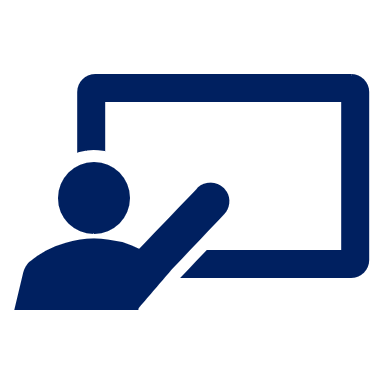 Ahora el audio está bien 😊.
escuchar
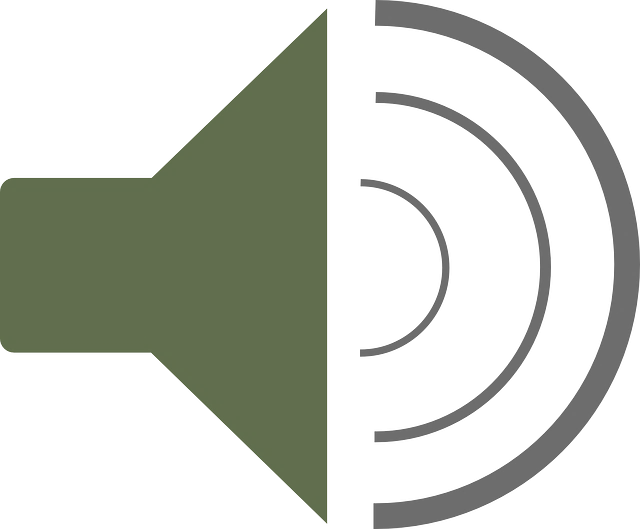 Escucha. ¿Cómo son las personas?
escuchar
E
_______
1
______
2
______
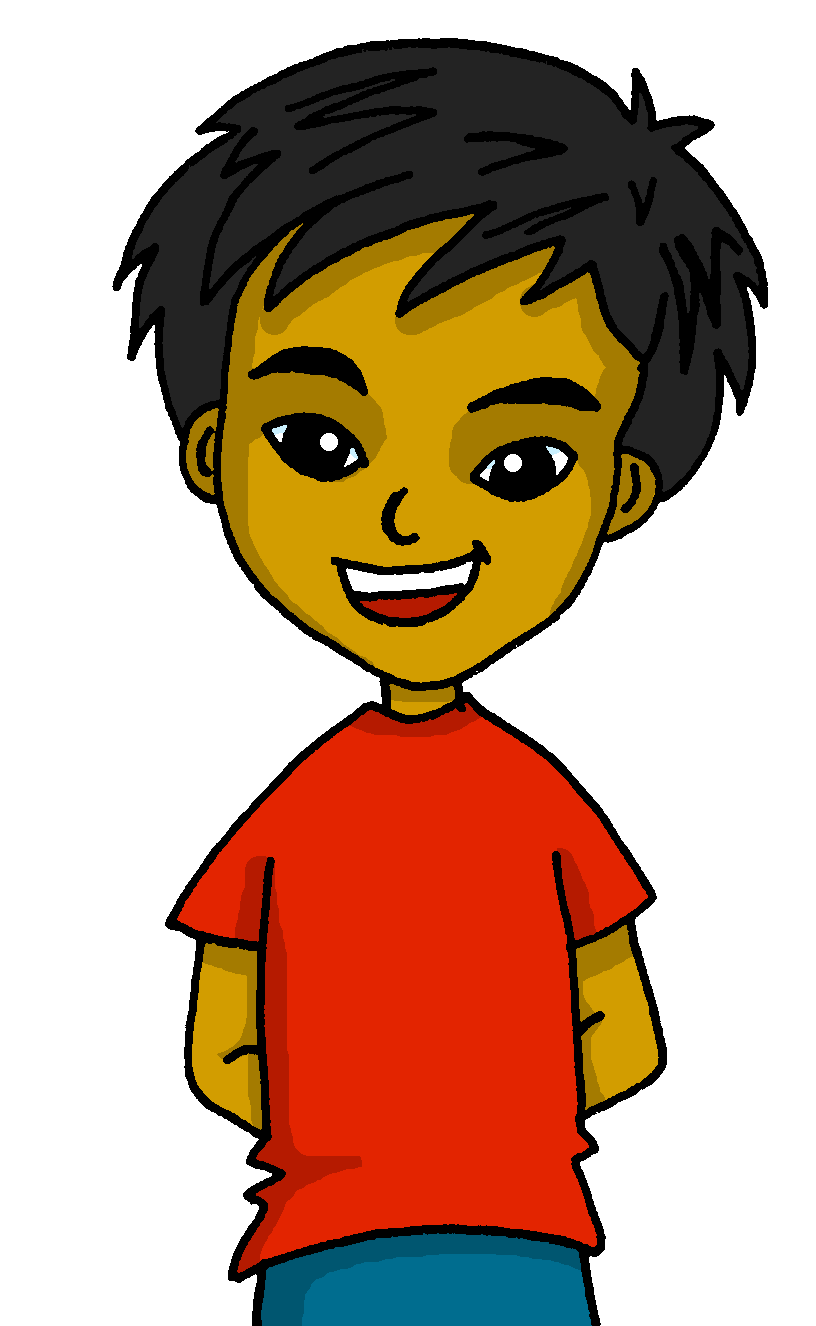 3
______
4
______
[Speaker Notes: Timing: 5 minutes
Aim: to practise aural comprehension of descriptive sentences with definite articles and postnominal adjectives.

Procedure:
Do the example [E].  The previous answers are fixed in place to remind pupils that they have listened to part of this information before.  Now they listen to the whole sentence and complete the sentences in English. The gapped sentences provide support for comprehension and make the different syntax (word order) visually more concrete.
Click to correct the example.
Complete 1-4. Elicit answers from pupils and click to reveal written answers.
 
Transcript
Ej. Tiene el pelo azul.
Tiene las orejas grandes.
Tiene los ojos bonitos.
Tiene la nariz pequeña. 
Tiene la cara redonda.]
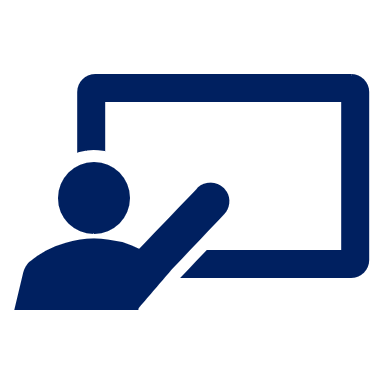 ¿Cómo tiene el pelo?
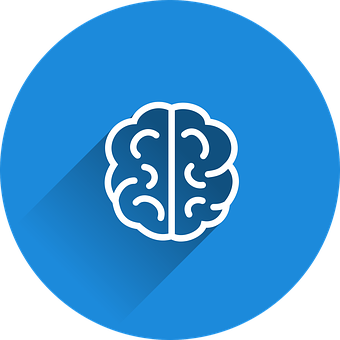 vocabulario
vocabulario
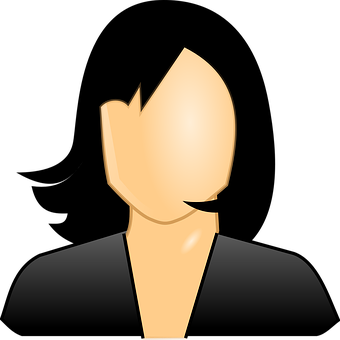 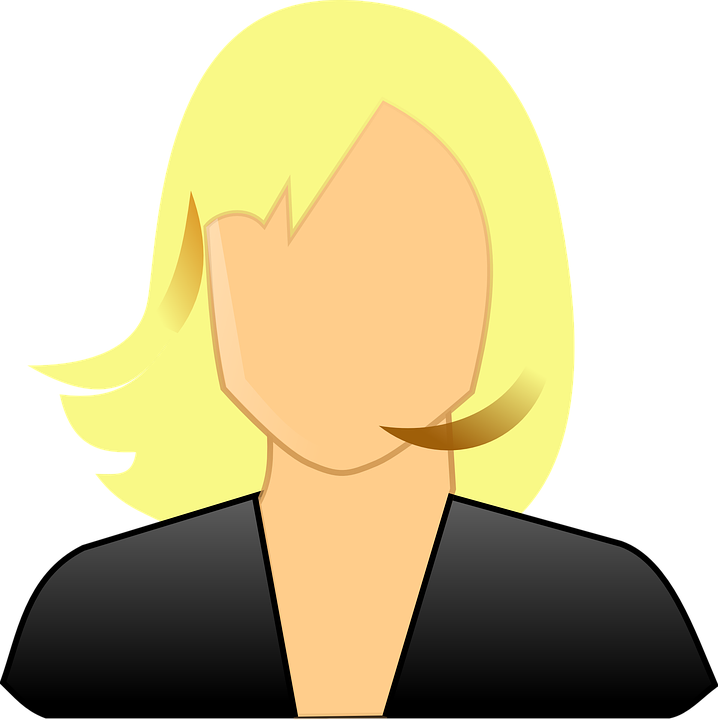 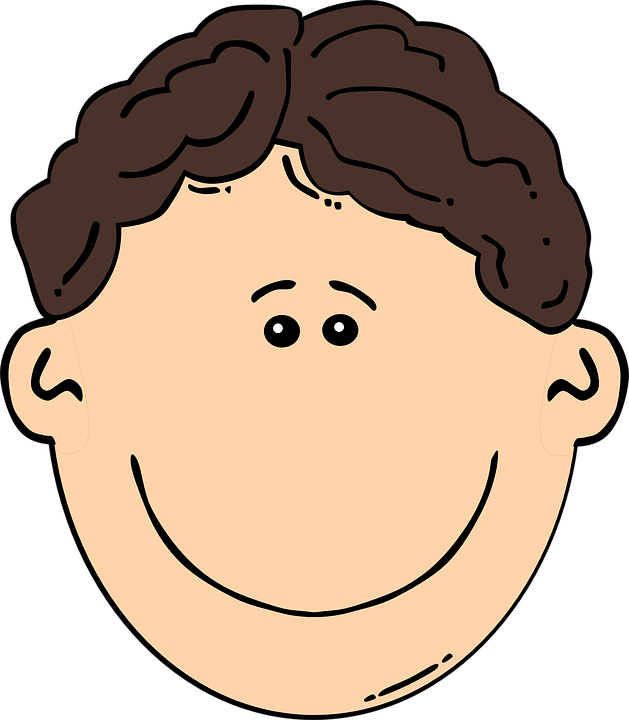 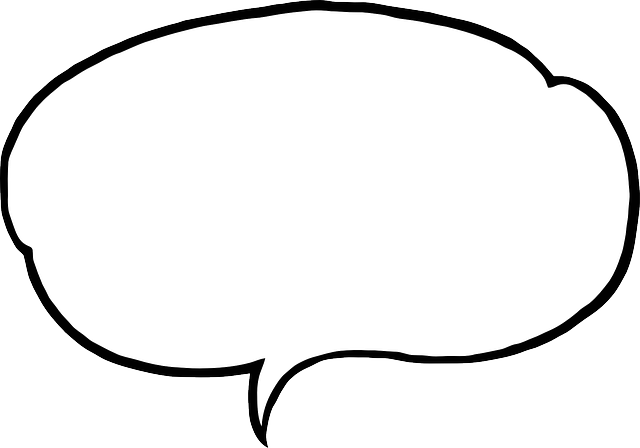 a b ñ
moreno
negro
rubio
[dark, brown]
[blond]
[black]
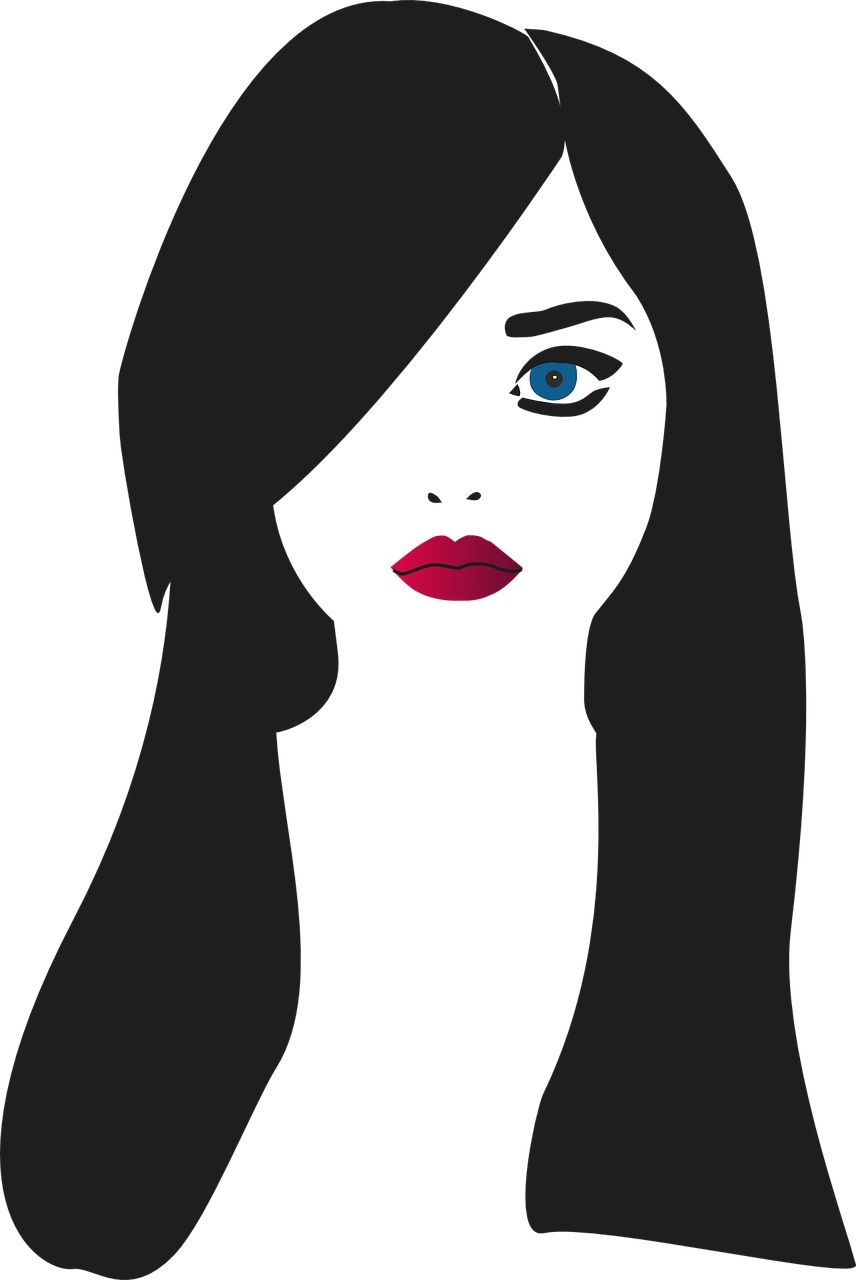 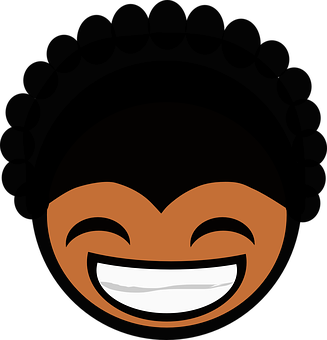 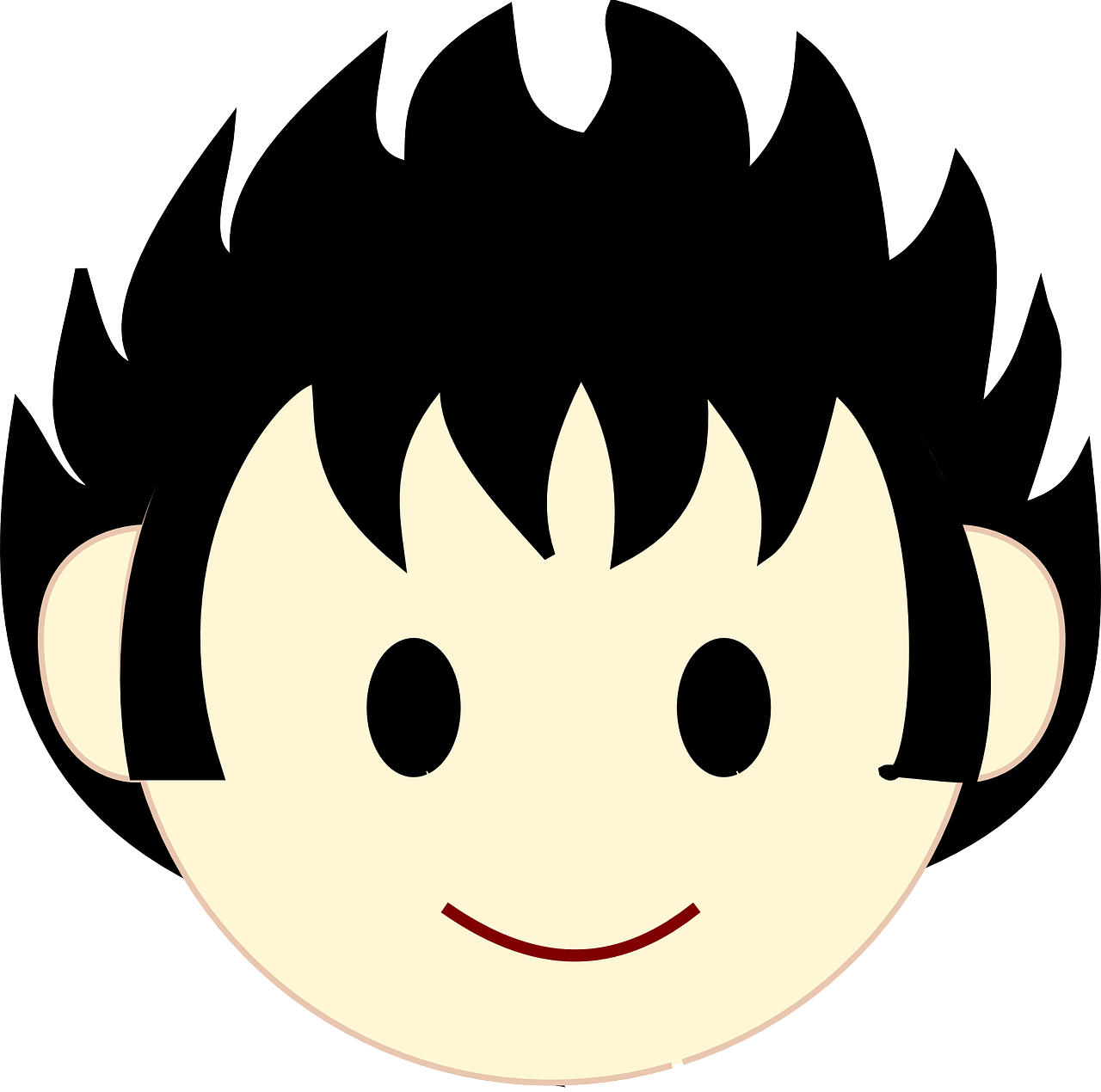 redondo
corto
largo
[round]
[long]
[short]
[Speaker Notes: Timing: 2 minutes

Aim: presentation of six new vocabulary items.

Procedure:
Click to reveal the Spanish word and picture. Say the word with pupils.
Elicit the English and click to reveal the written English meaning.
Click to animate the Spanish word and picture again and elicit pupil repetition of the word (without first hearing the teacher voice, so that pupils connect the written form with the pronunciation more independently).
Repeat steps 1-3 for the remaining four items.]
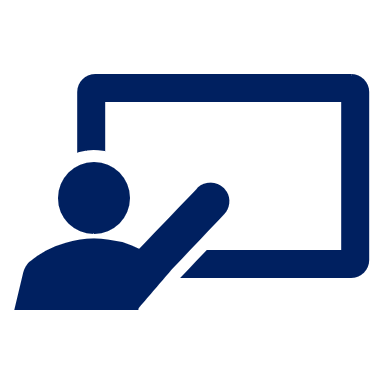 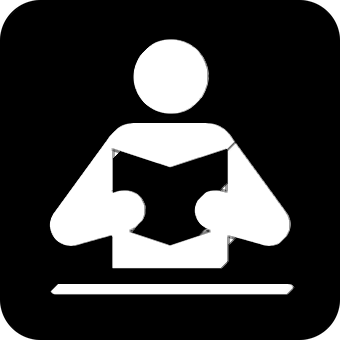 Lee las descripciones y completa las frases.
leer
E
1
2
3
4
5
[Speaker Notes: Timing: 4 minutes (the 2nd (comprehension) part of this task is in the follow ups)
Aim: to practise connection of the definitive article with an appropriate noun and correct adjectival form; to practise comprehension this week’s vocabulary in sentence form.

Procedure:1. Pupils select the correct noun based on the definite article.
2. They then select the correct form of the adjective.
3. Click to correct answers.
4. If desired, click on the green buttons to hear the answers, too.Note: the language in this task will be the focus of a comprehension task in the follow ups.]
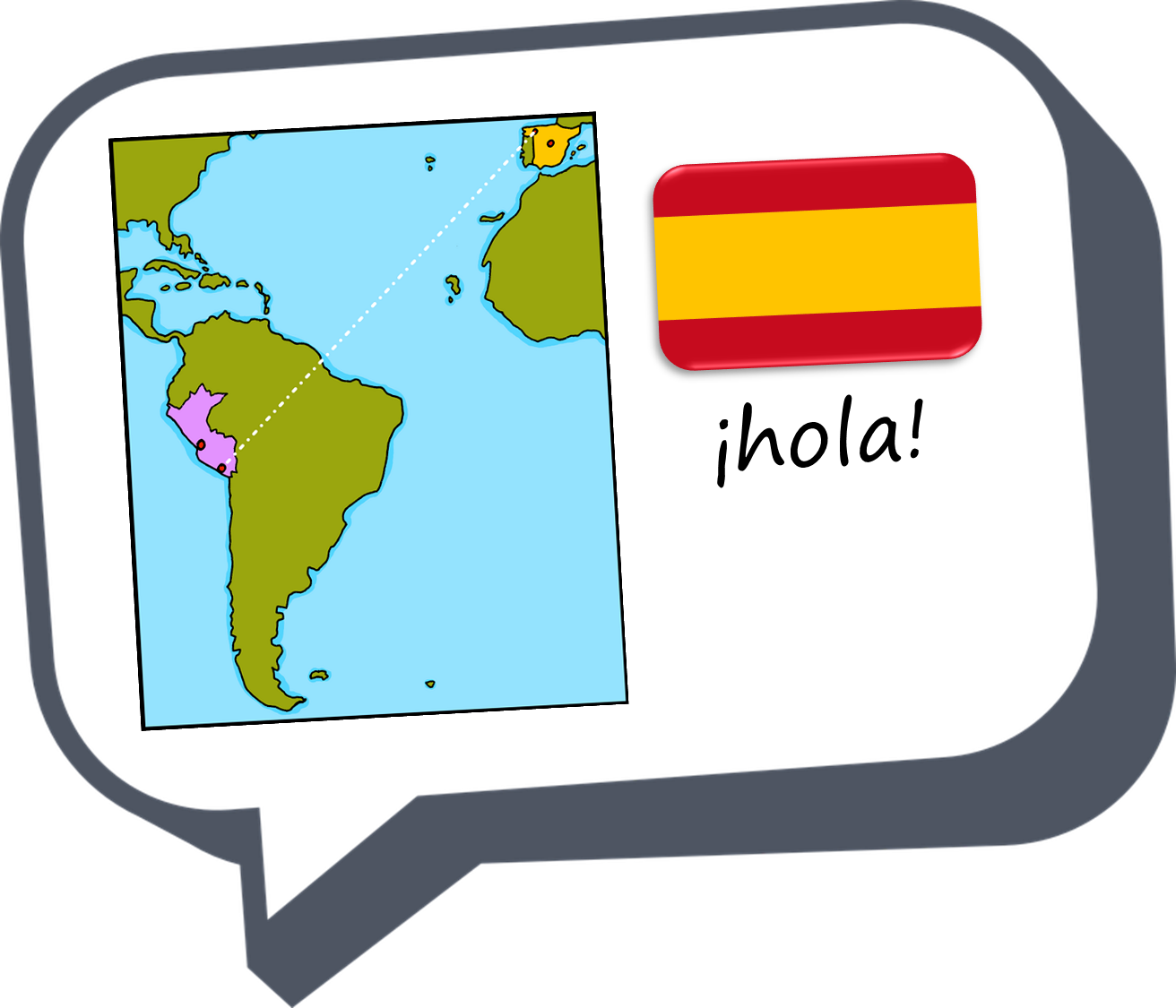 ¡adiós!
azul